Caro Alberto, queste scritte spariranno in sede di presentazione. Esse sono infatti a tuo 
esclusivo uso e consumo per spiegarti a grandi linee dove si vuole andare a parare e per vedere se sei d’accordo.
Ovviamente molte cose potrebbero essere una ripetizione di quanto avete già osservato nel precedente articolo e quindi ho cercato, nei limiti di tempo a disposizione e delle mie capacità,  di dare altre informazioni. 
Riguardo la geologia, piuttosto che insistere su quella di campagna (che con il mantello ha spesso poco a che fare) ho preferito considerare le principali strutture attive dal Mesozoico-recente  e compararle con i dati circa magmatismo Mesozoico-recente e quanto suggeriscono le onde S sotto l’Africa. 
A mio avviso si notano alcune cose

Le strutture estensionali e trascorrenti non sono mutate molto dal Mesozoico a oggi
Esiste una buona corrispondenza tra regionalità delle strutture tettoni che (mesozoiche e recenti) con quella delle attuali aree a bassa velocità del mantello (ad eccezione forse della zona dell’ Al-Haruj e Gharyan)
Esiste una ottima corrispondenza tra la regionalità dei prodotti magmatici recenti e le aree a bassa velocità delle onde S nel mantello superiore 

Questo, a mio avviso, suggerisce una certa gradualità temporale nella risalita del mantello astenosferico  (almeno un 100 Ma)  che non vedo compatibile con un “finger plume” .

Tu che dici?
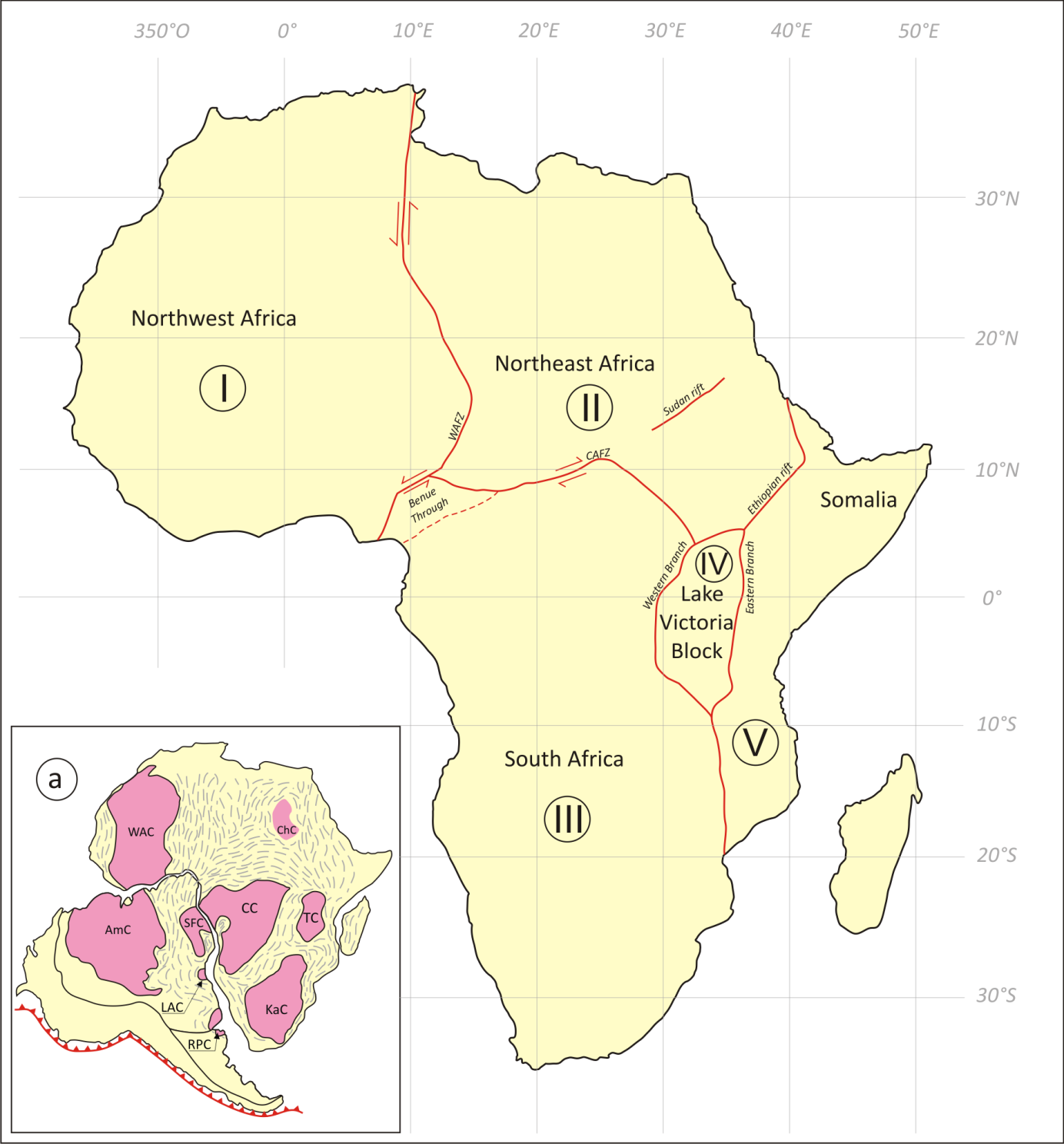 Torsvik et al. (2009),
modified
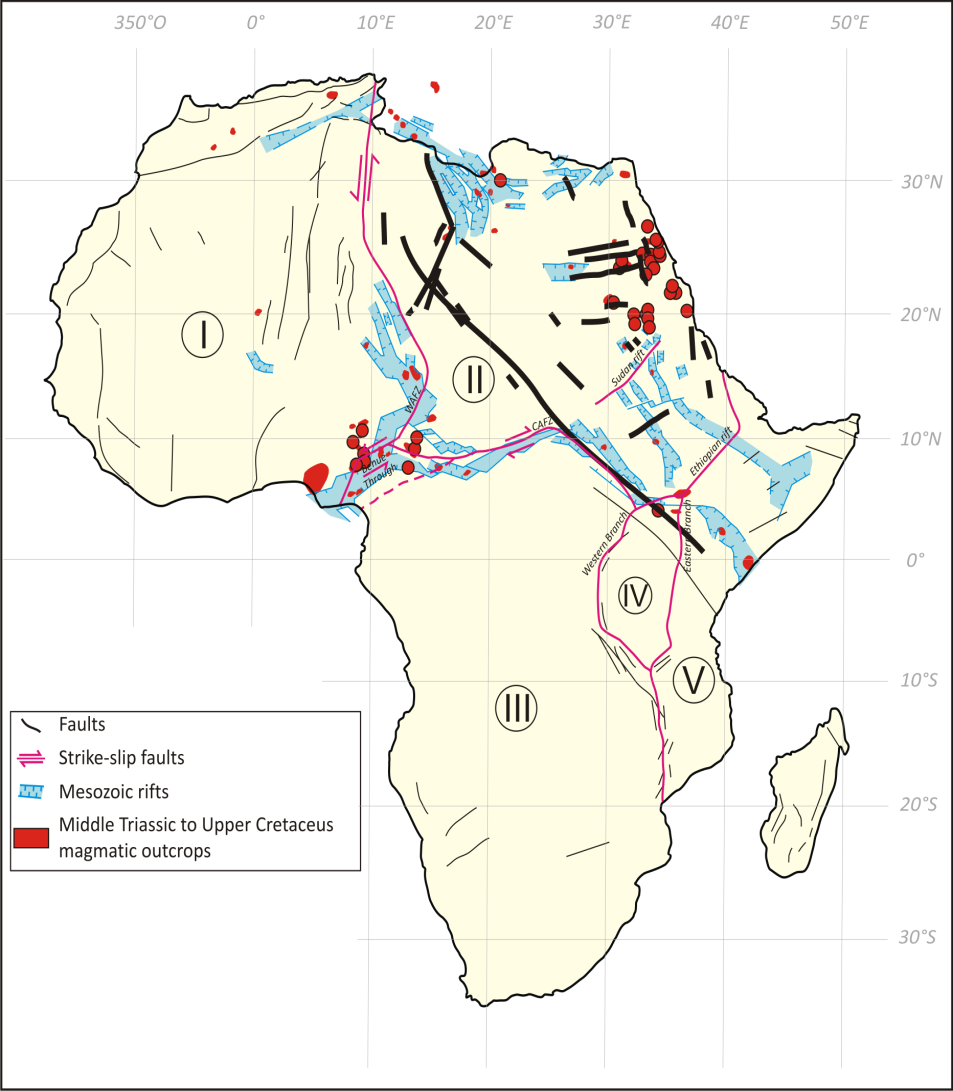 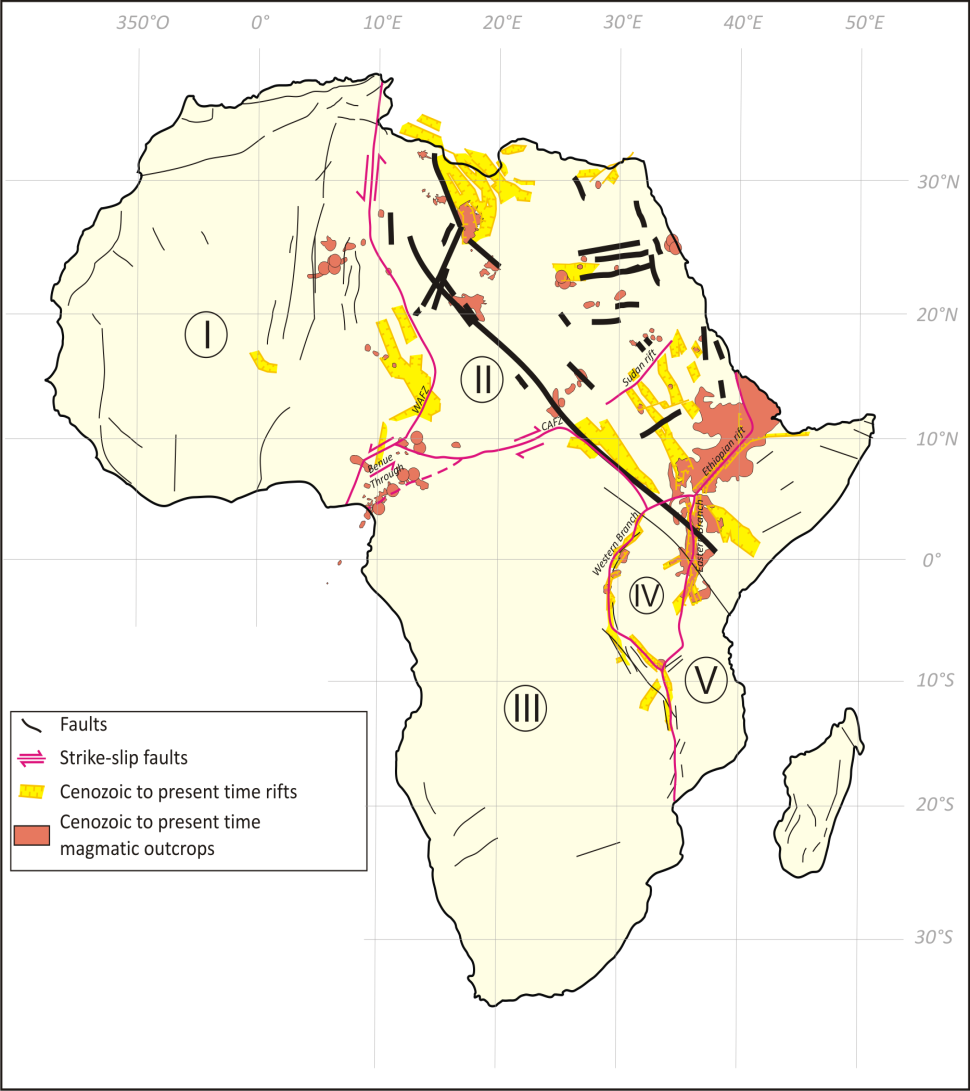 Mesozoic (Jurassic-Cretaceous)                                     Cainozoic-Present Day
Tappe et al. (2003),  Guiraud et al. (2005) and
Torsvik et al. (2009), modified
Guiraud et al. (2005) and Torsvik et al. (2009), modified
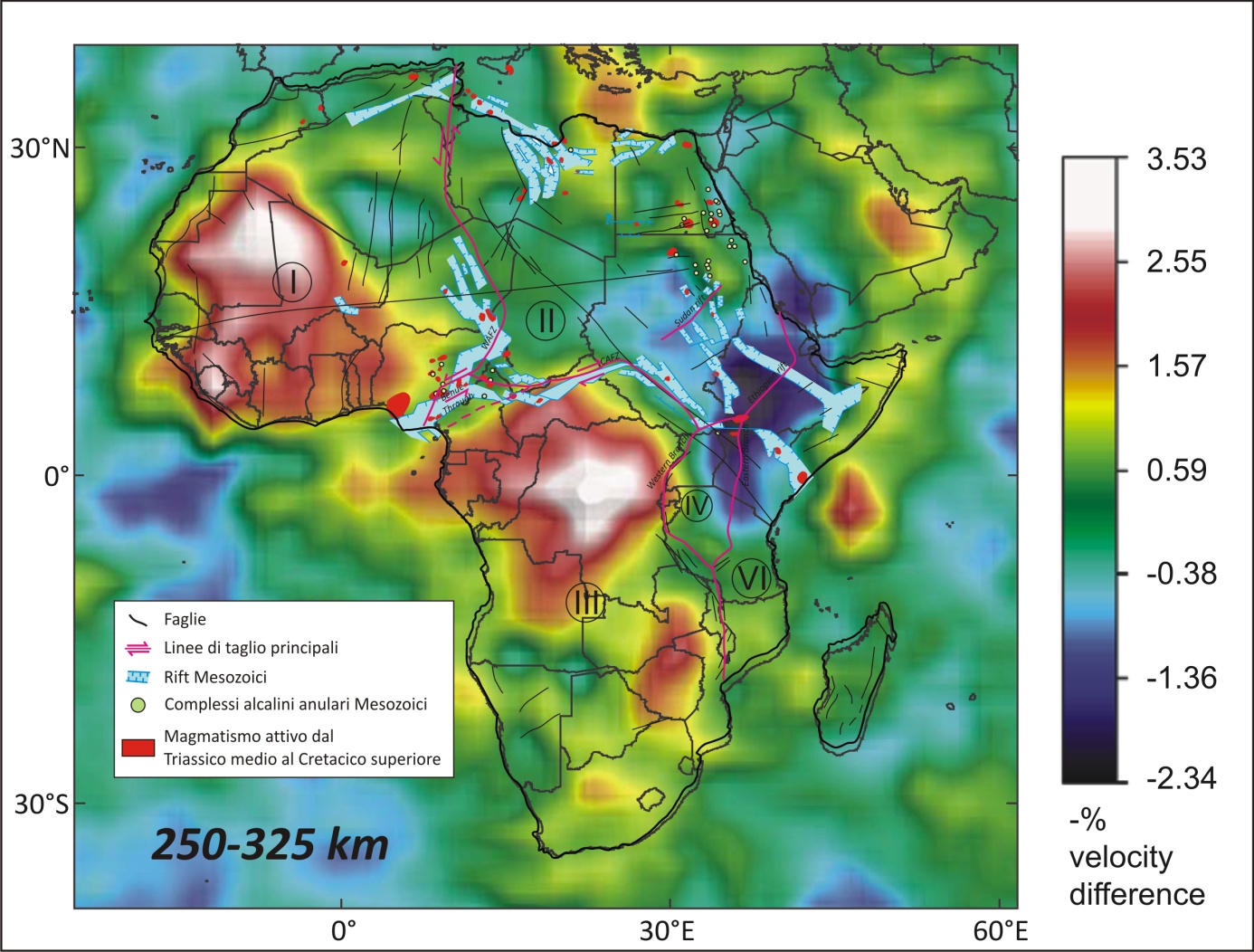 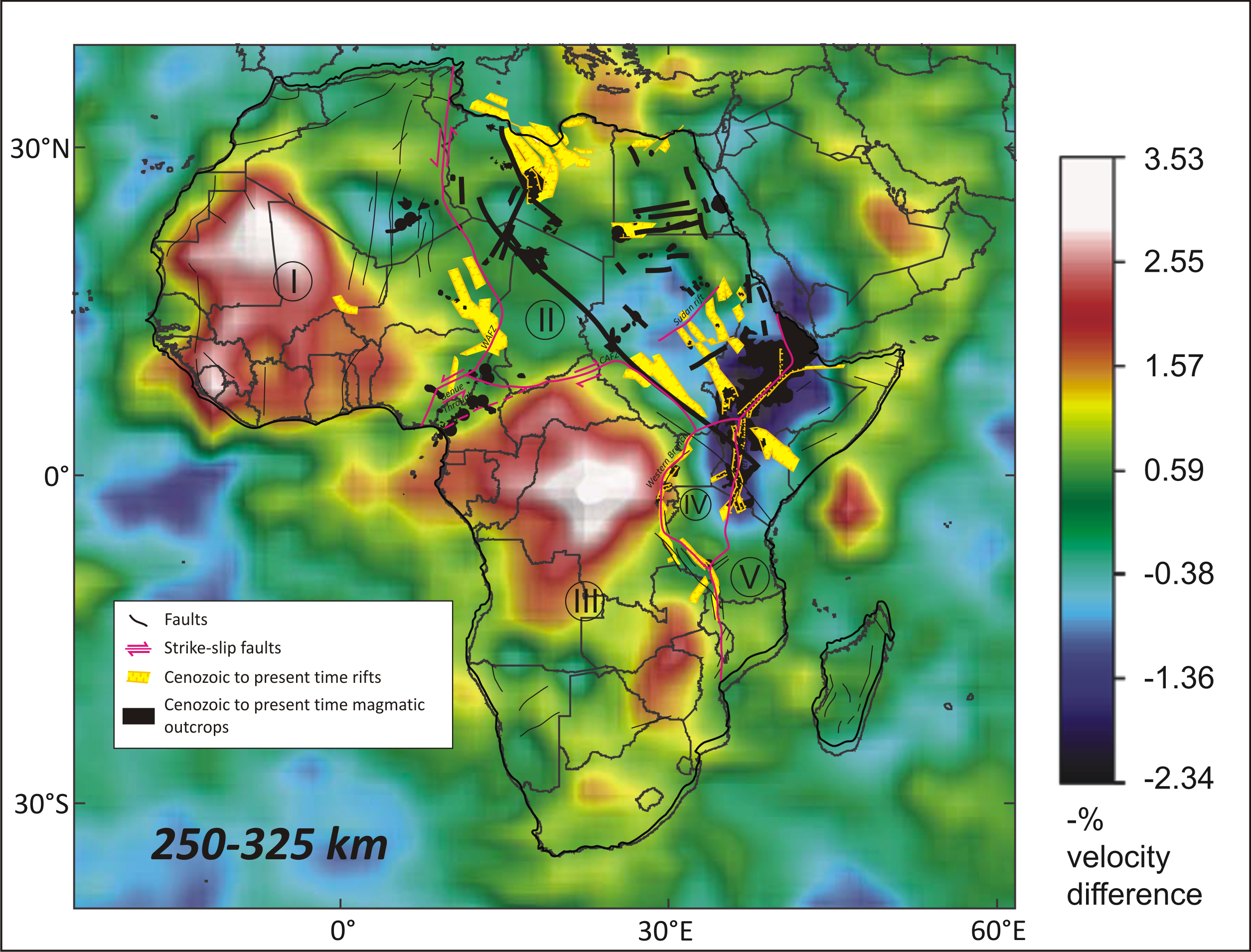 Reference velocity = 4.56 km/sec
Tomographic image of Vs of Africa: Begg et al. (2009), modified
Solo un poche di foto per identificare le varie fasi da sparare in velocità

CPX di mantello e di reazione (con fusi)
CPX di mantello e di reazione  “
Particolare al contatto 
CPX di mantello ma in cui si riconosce una antica origine magmatica
Olivine magmatiche in vetro
OPX, olivina generata per reazione con fusi, olivine “magmatiche”
 altre olivine di reazione su OPX
Spinello originale e bordo magmatico o metasomatico
Fasi accessorie (spinello magmatico e Anfibolo)
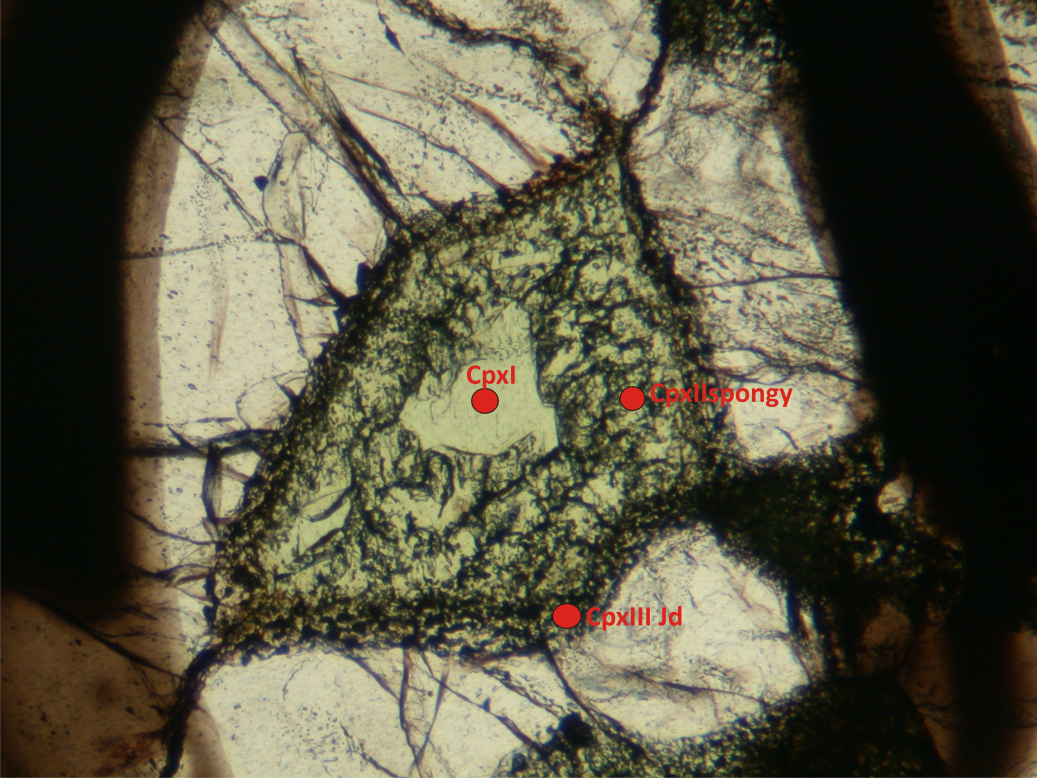 Mantle CPX
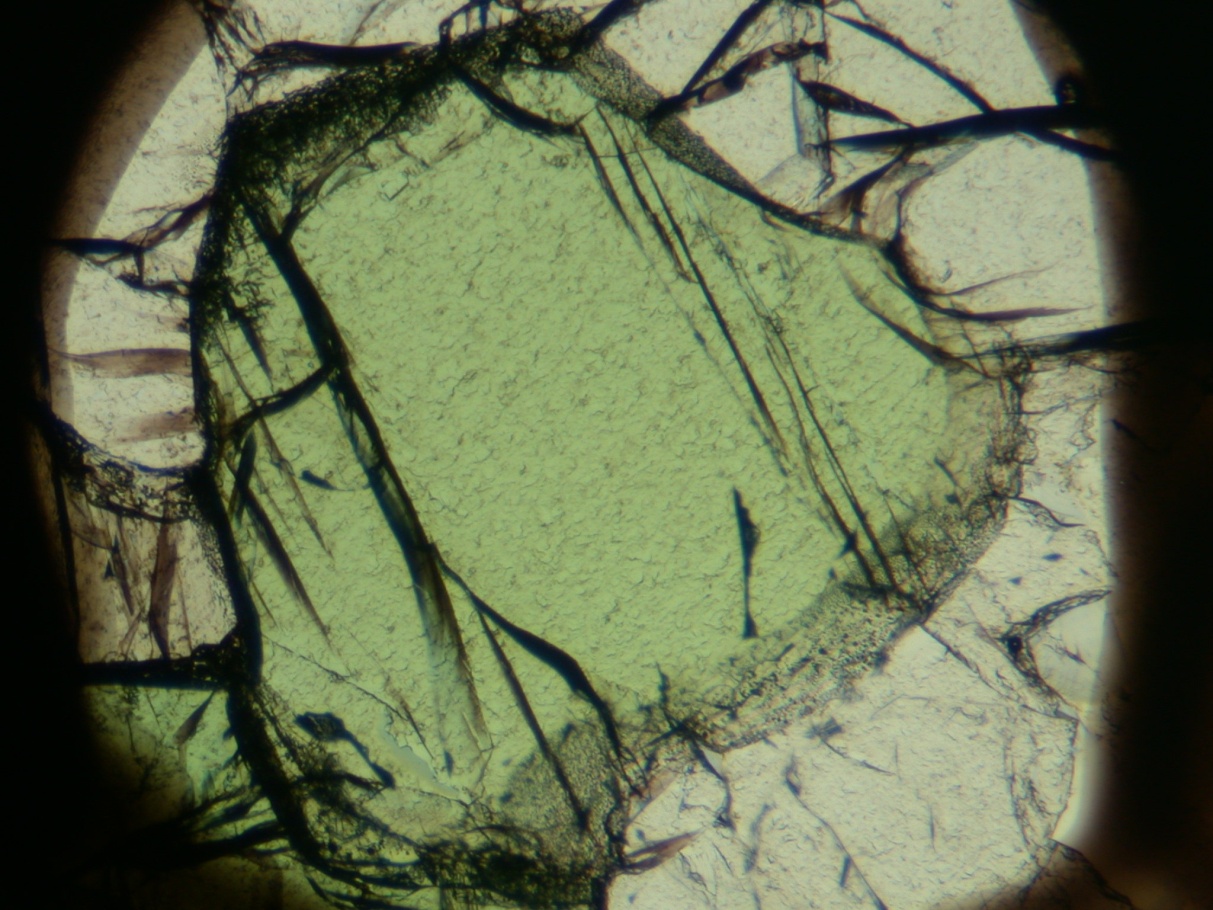 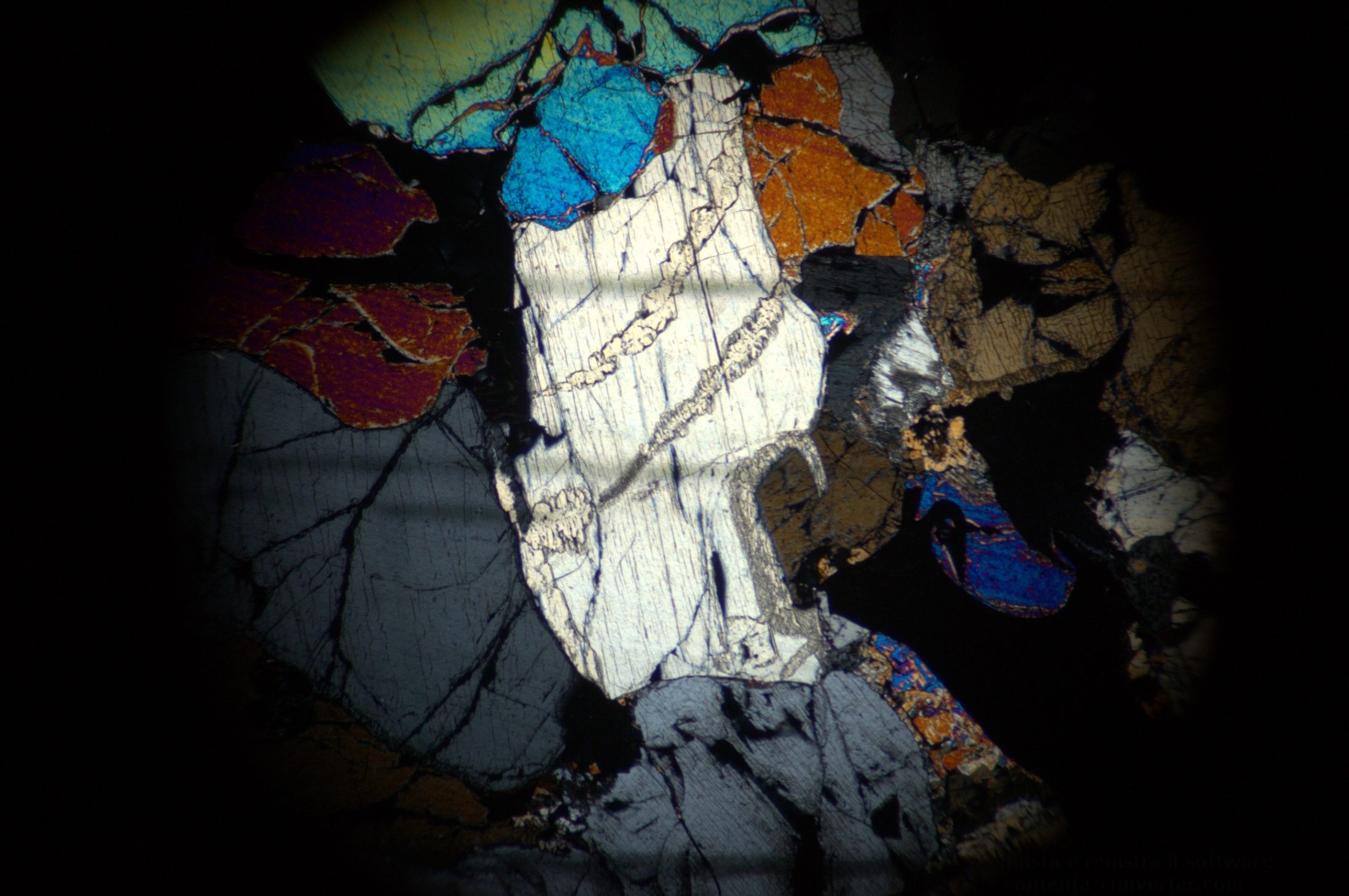 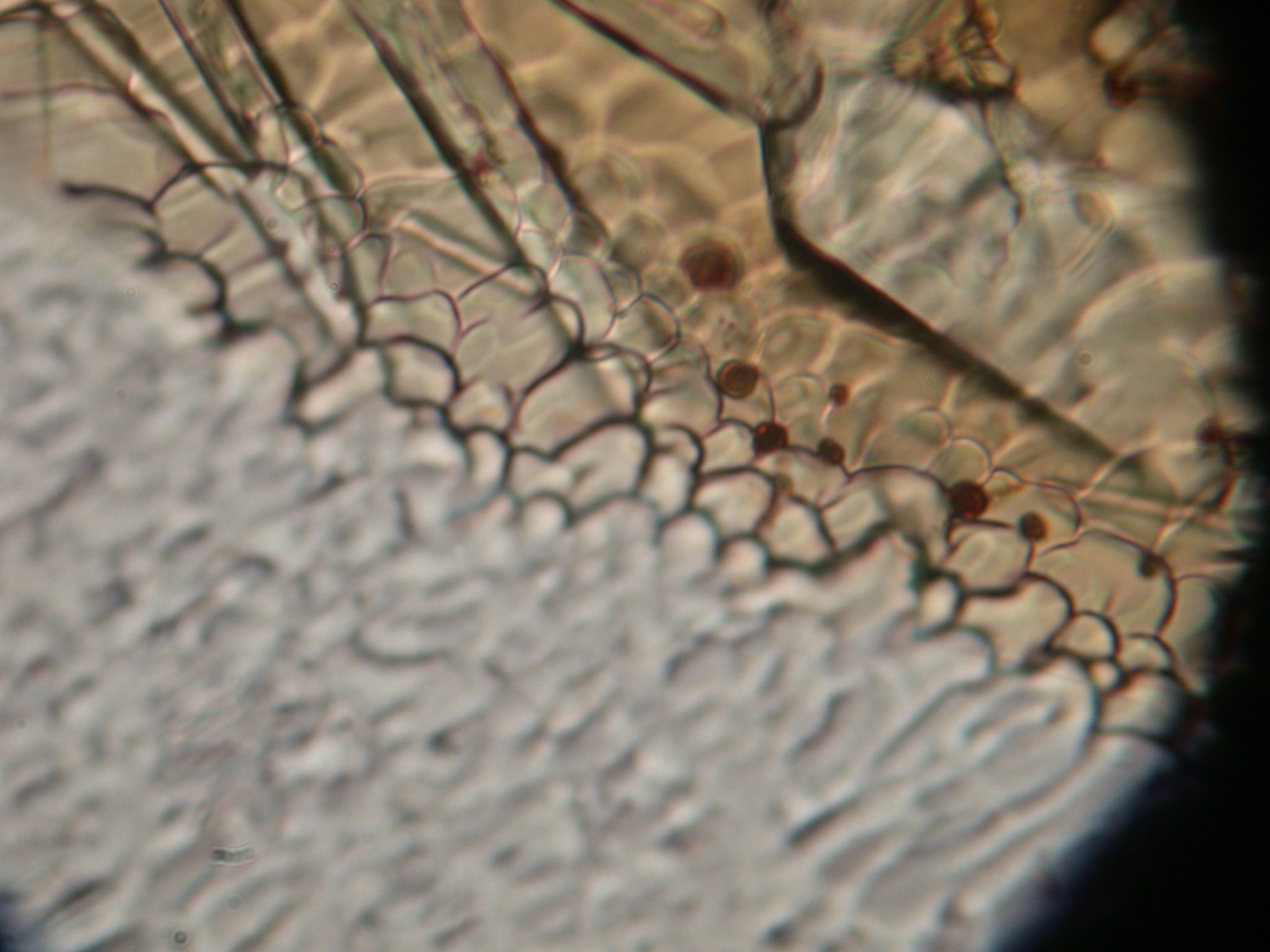 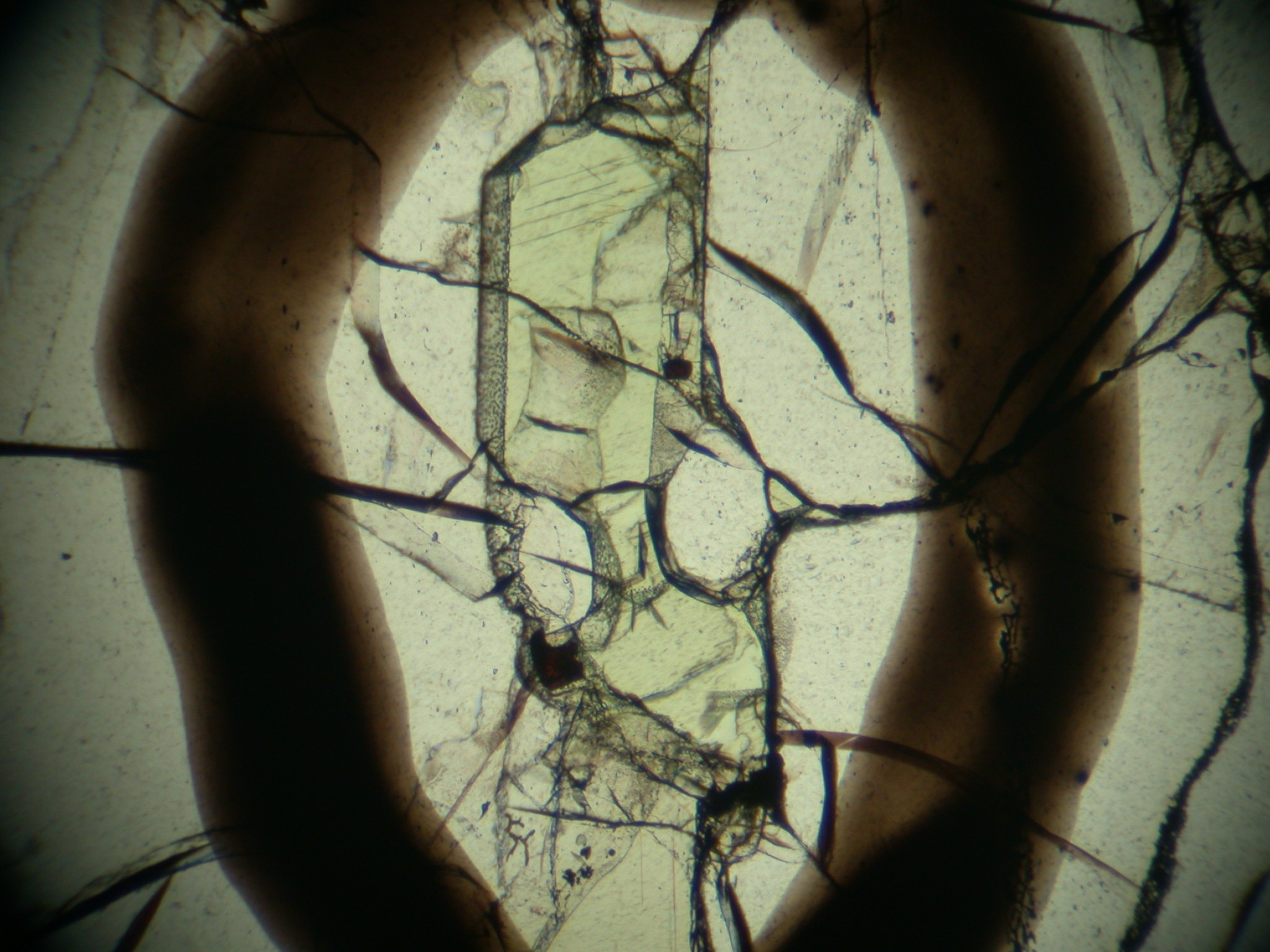 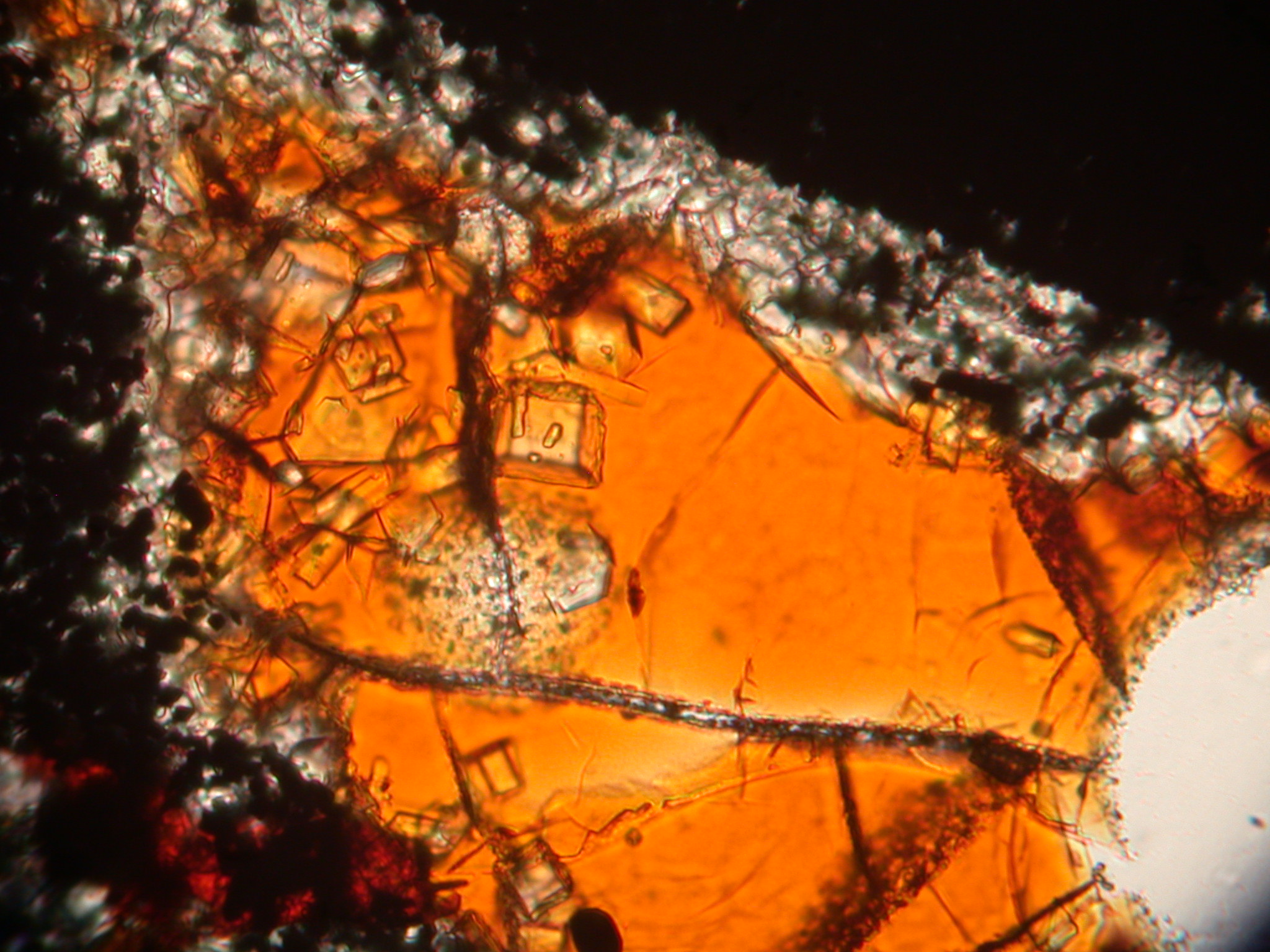 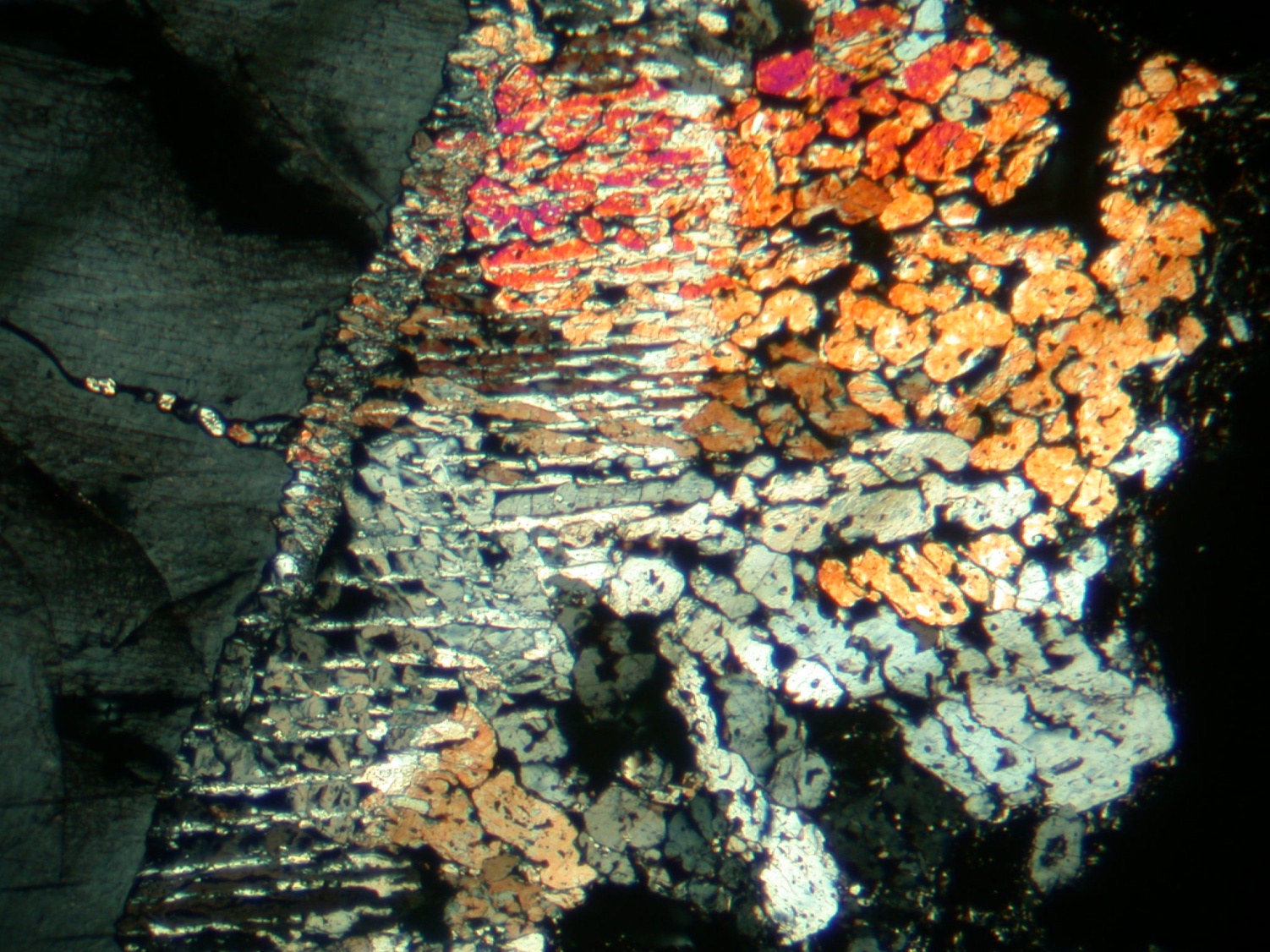 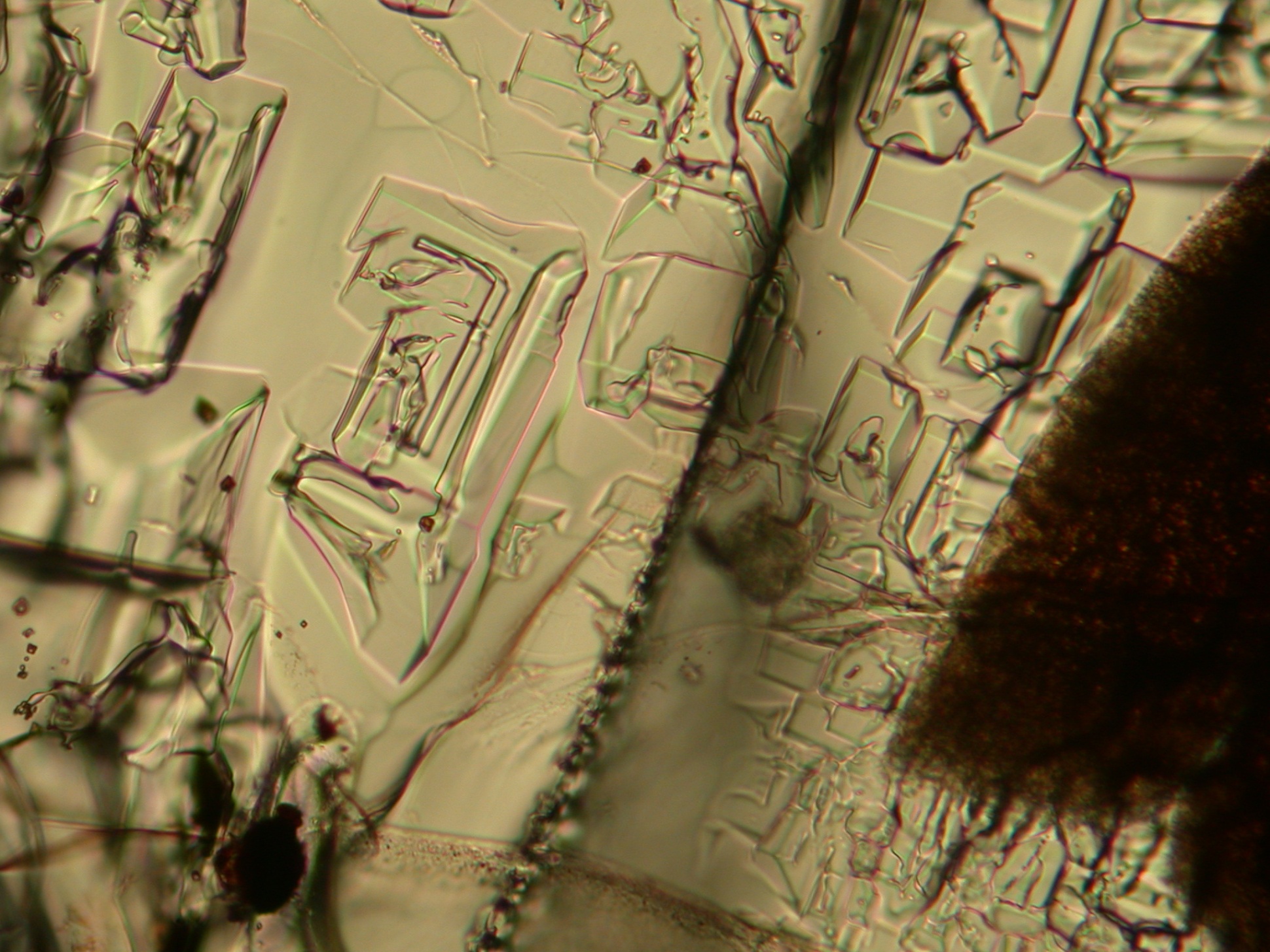 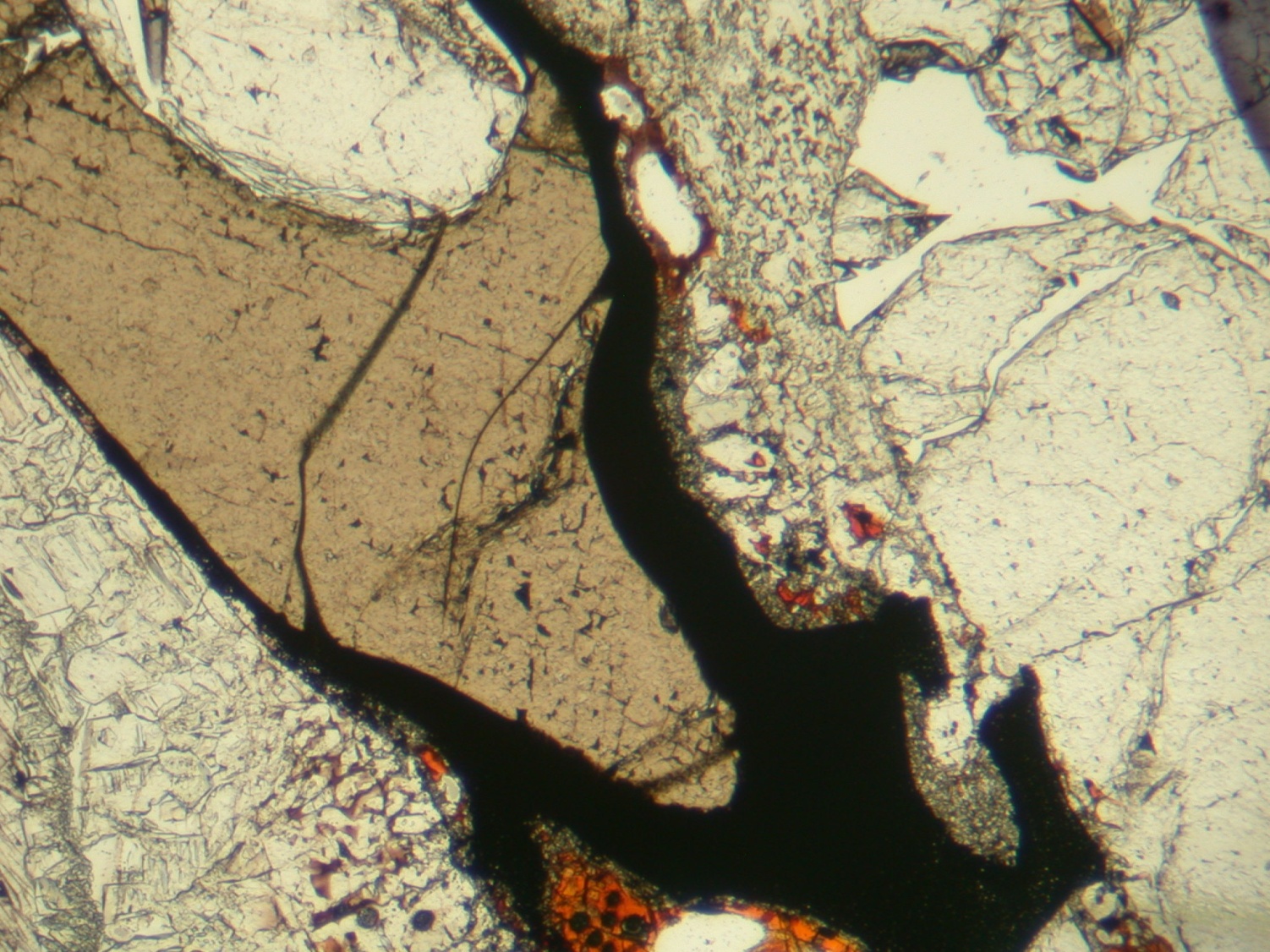 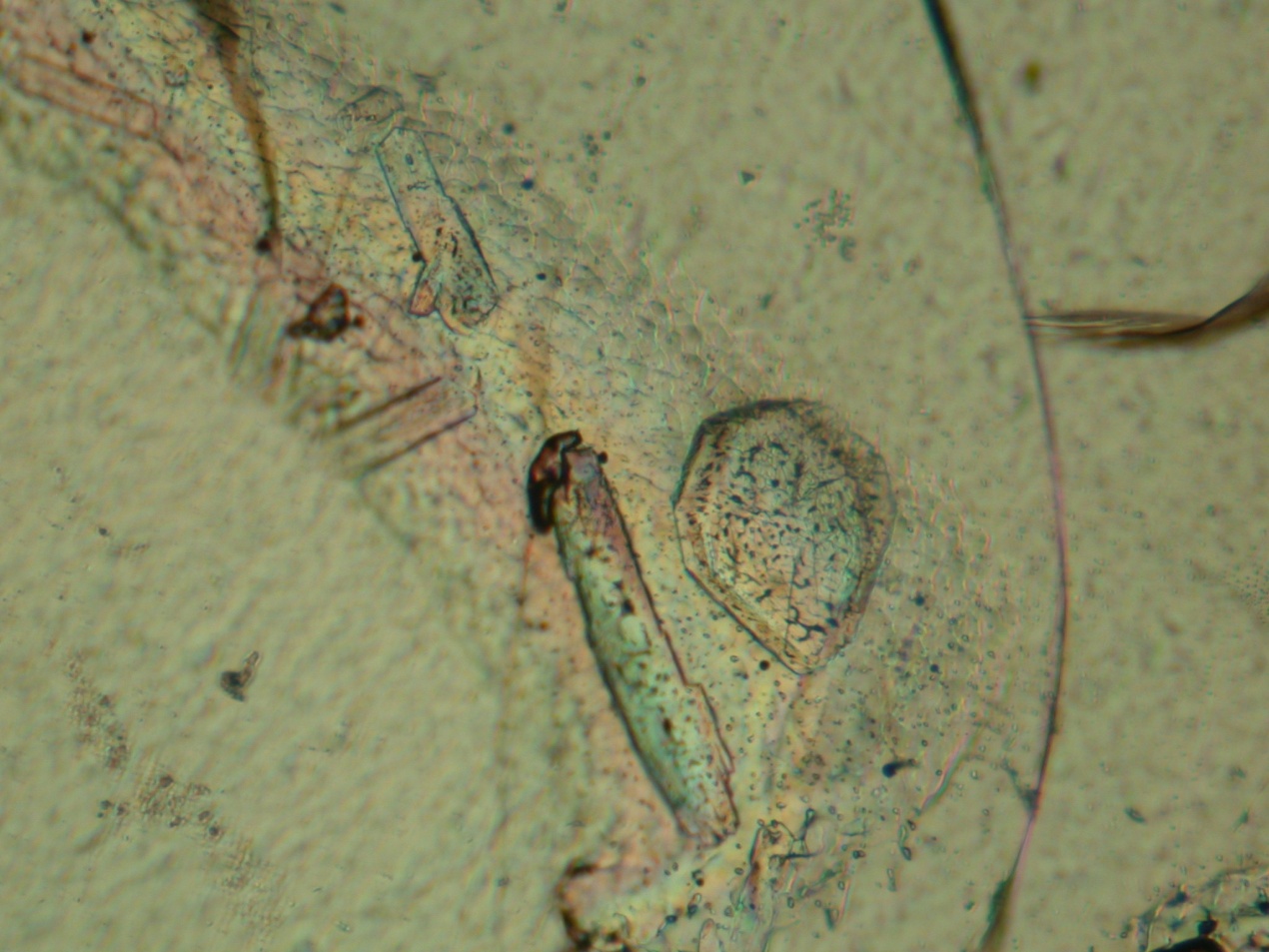 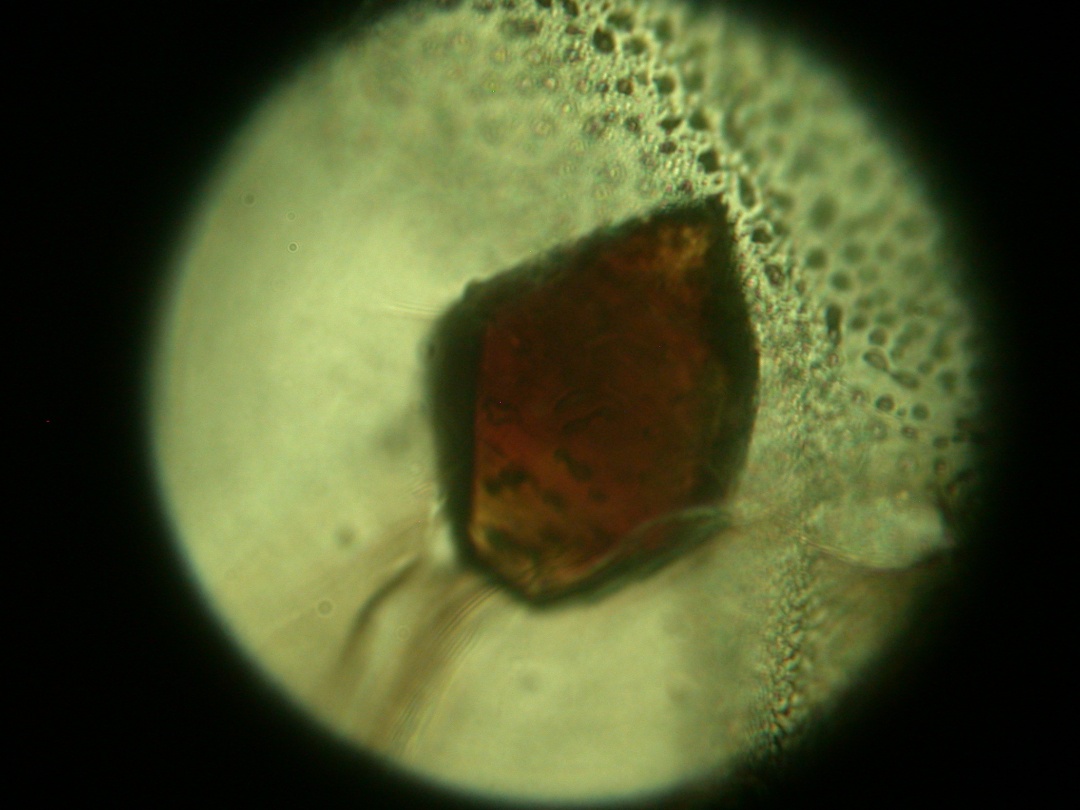 Riguardo i vetri, noi abbiamo cercato di non considerare quelli di reazione
(e anche nelle comparazioni con i vostri sono stati considerati solo i fusi  considerati di 
possibile origine magmatica)

Rispetto al vostro lavoro quello che appare a me interessante è la presenza di 
fusi che sembra abbiano poco a che fare con i magmi del vulcano. Parlo soprattutto di fusi potassici  e ultrapotassici (gli ultimi sembra di diretta fusione di una flogopite)

I primi non mostrano  particolari differenze rispetto ai sodici, viceversa gli UK sono
caratterizzati da   una spiccata anomalia positiva in Pb (non credo sia strumentale) e da un maggior contenuto di  LILE

Inoltre, ripetto alle vulcaniti del WAW (Zr/Hf  0.9-1.0)  tutti i fusi (potassi ci e sodici) hanno un rapporto Zr/Hf  (1.3-1.5). Credo che tale distinzione  non possa essere relazionata ad interazione con  i minerali degli X., ma possa considerarsi come effetto di di una sorgente leggermente differente rispetto a quella dei magmi WAW.
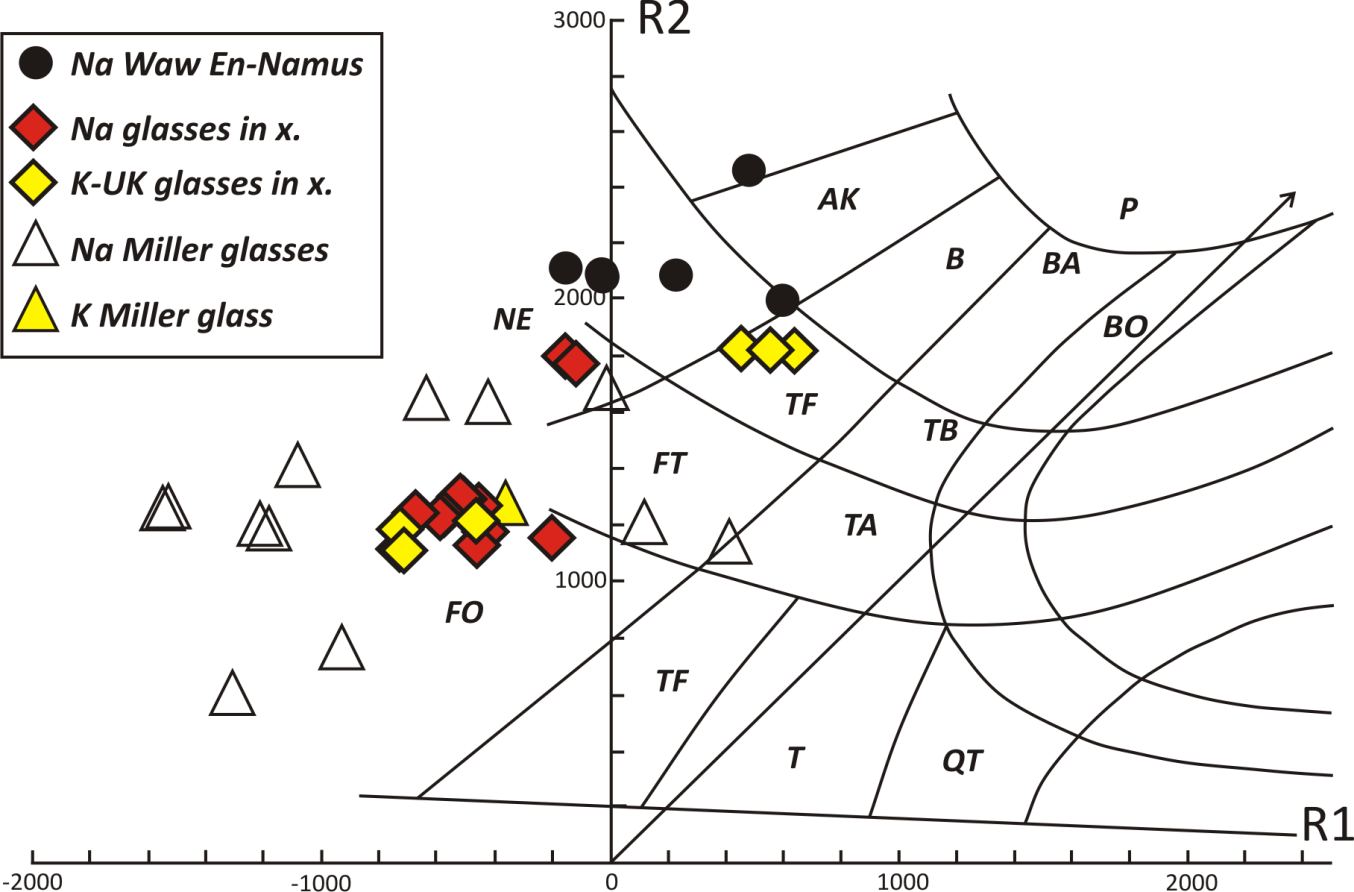 R1-R2 diagram: De La Roche et al. (1980), as modified by Bellieni et al. (1981)
Na Waw En-Namus: Galitelli et al. (1964), Busrewil & Wadsworth (1980), Bardintzeff et al. (2011) and Miller et al. (2011)
Na-K Miller glasses: Miller et al. (2011)
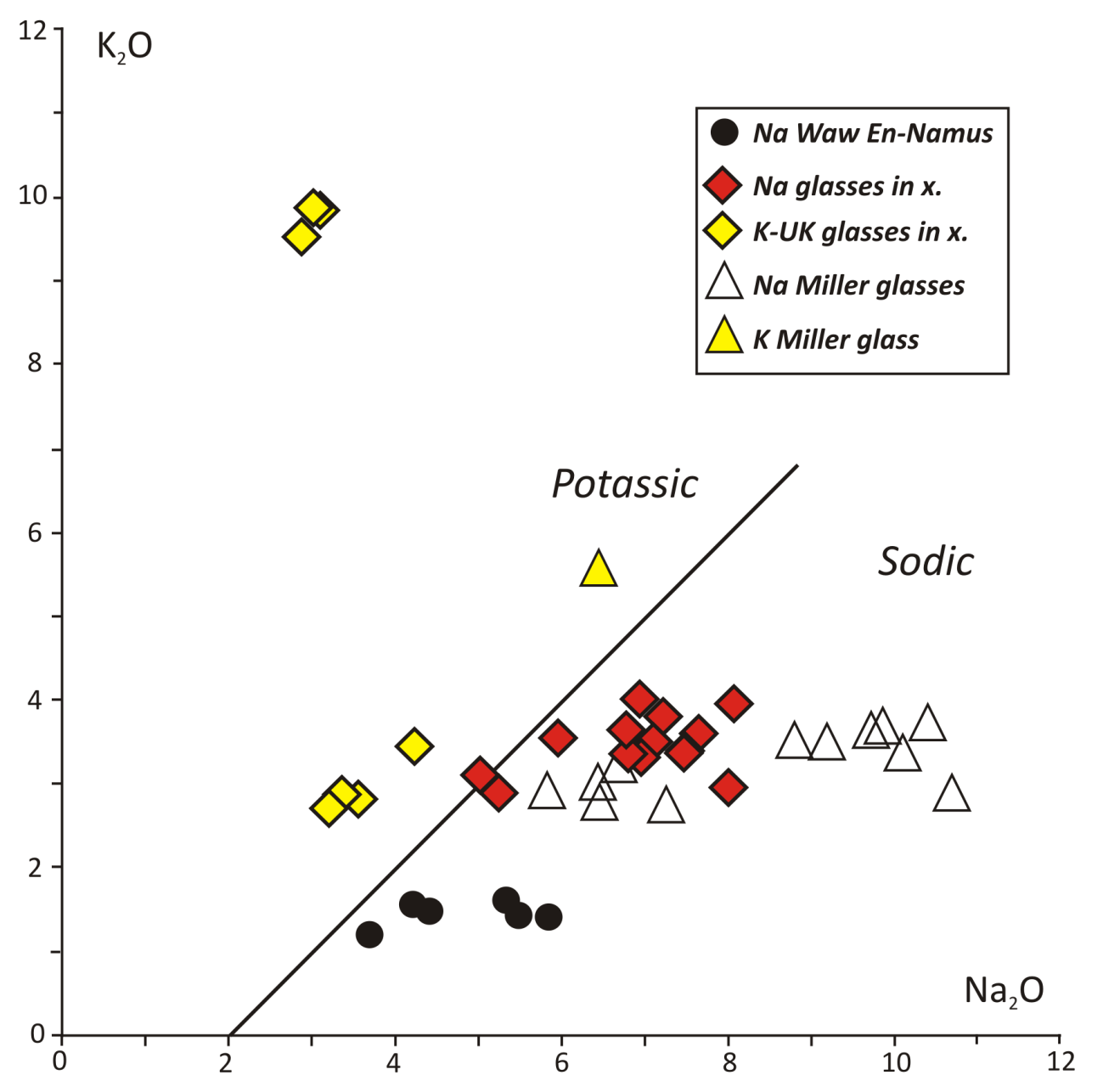 Na2O vs. K2O diagram: Le Bas et al. (1986), modified
Na Waw En-Namus: Galitelli et al. (1964), Busrewil & Wadsworth, (1980), Bardintzeff et al. (2011) and Miller et al. (2011)
Na-K Miller glasses: Miller et al. (2011)
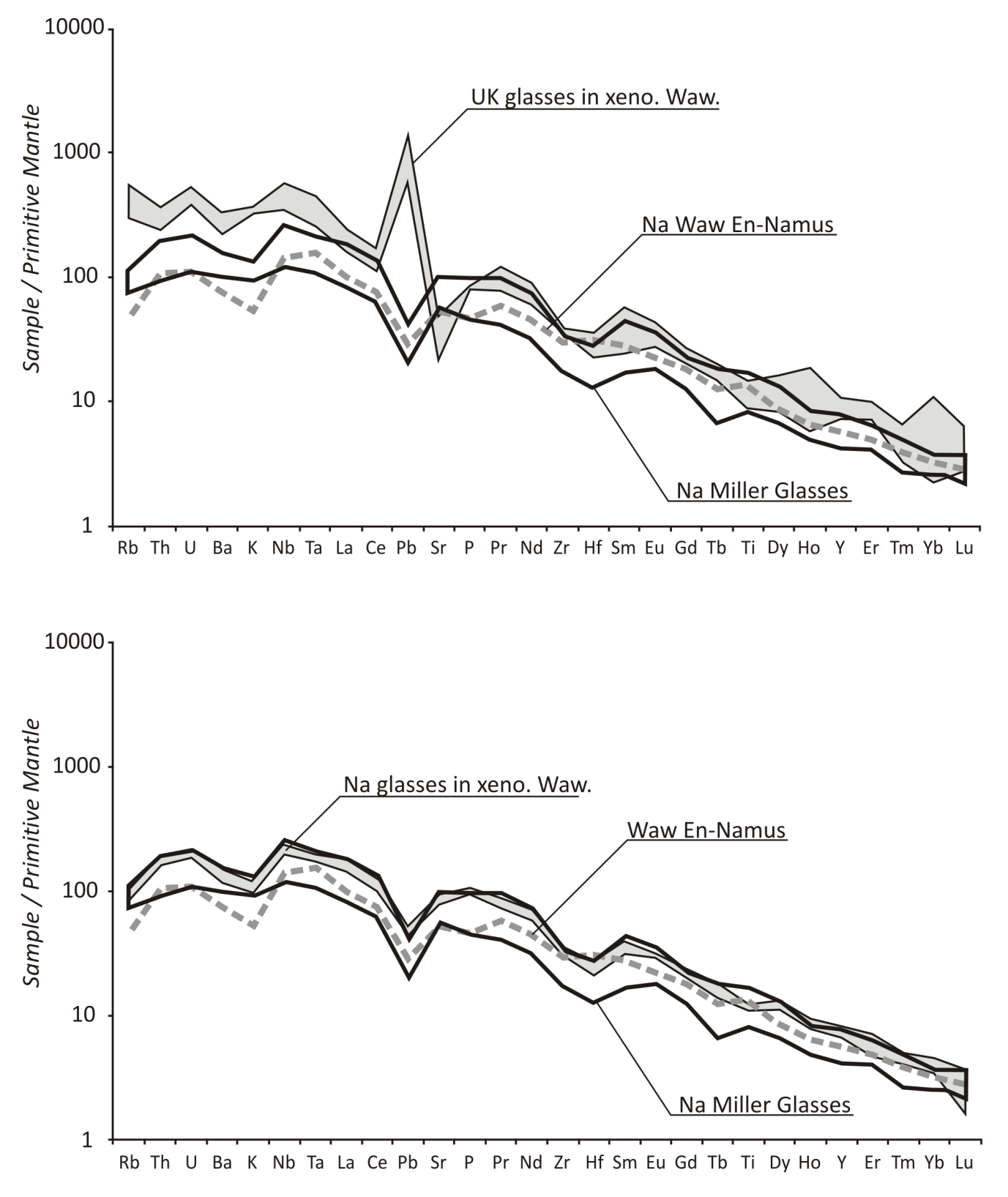 Primitive Mantle: McDonought & Suns (1995)
Na Waw En-Namus and Na Miller glasses: Miller et al. (2011)
Per quanto riguarda le REE, assumendo che i fusi trovati non siano fortemente legati
a reazioni, ma rappresentativi di magmi  intrusi, i rapporti tra LREE tra WaW e resto
suggeriscono differenze e pendenze differenti che, mi sembrano indipendenti anche
da reazioni  liquido-OPX o liquido-CPX

Vedi rapporti figura seguente
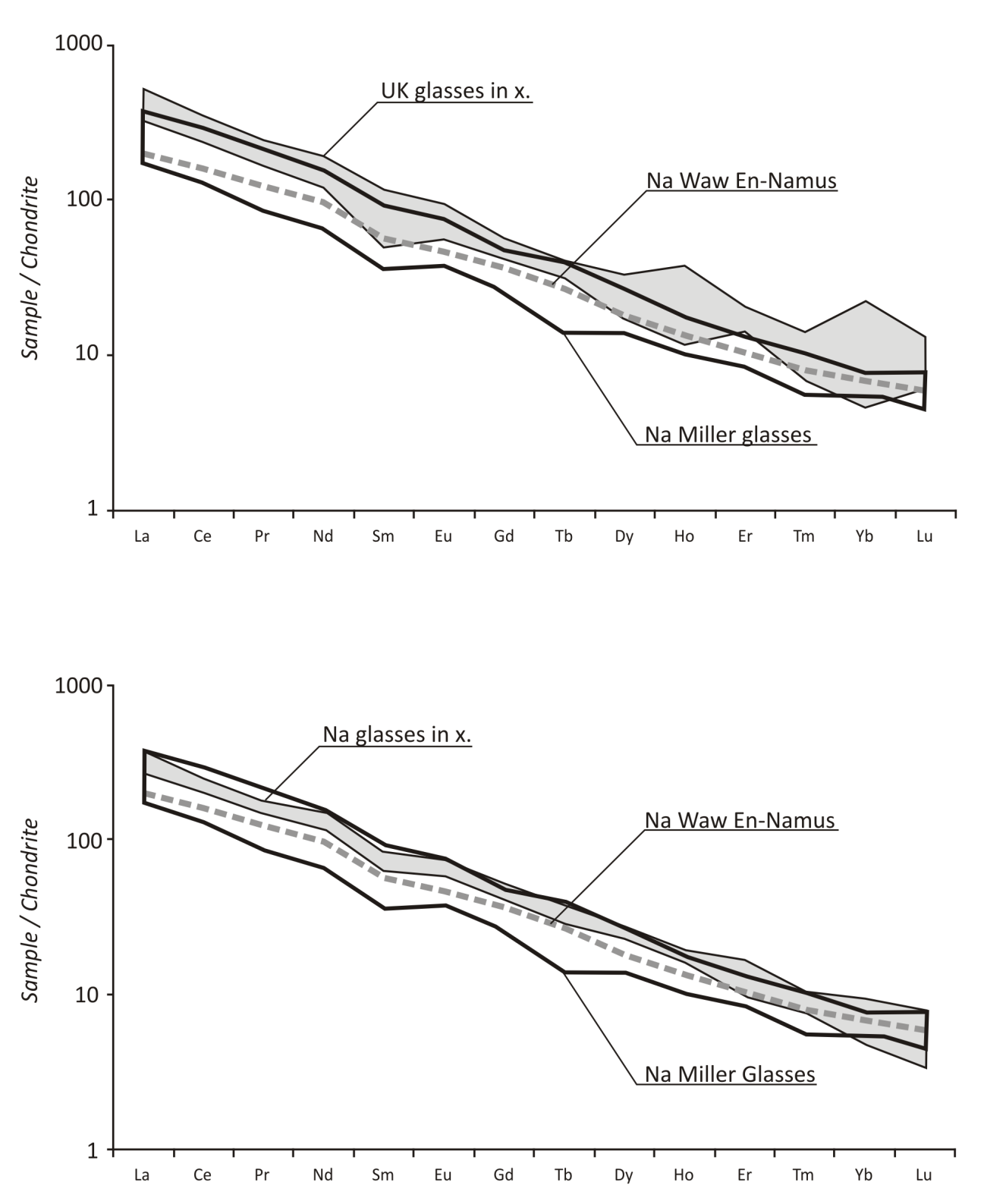 WaW;  NaM;   Na  ;      K ; UK
La/SmCH   3.57  ; 4.52;  4.48;  4.50; 5.0
La/YbCH    29.0  ; 40.4;  36.0; 35.0 ; 36.0
NaM sono i vostri pubblicati
Reccomanded chondrite: Boyton, (1984)
Na Waw En-Namus and Na Miller glasses: Miller et al. (2011)
Rispetto alle Olivine, non ci sono novità importanti rispetto a quanto già fatto

Quindi abbiamo confrontato  le varie fasi con i corrispettivi del Gharyan (Beccaluva)

E ci sono differenze 

Inoltre, introducendo l’olivina DMM, si nota come gli X. Mostrino un impoverimento
Dovuto ad estrazione basaltica passando da OL-DMM a HBZ (Hartzburgiti)
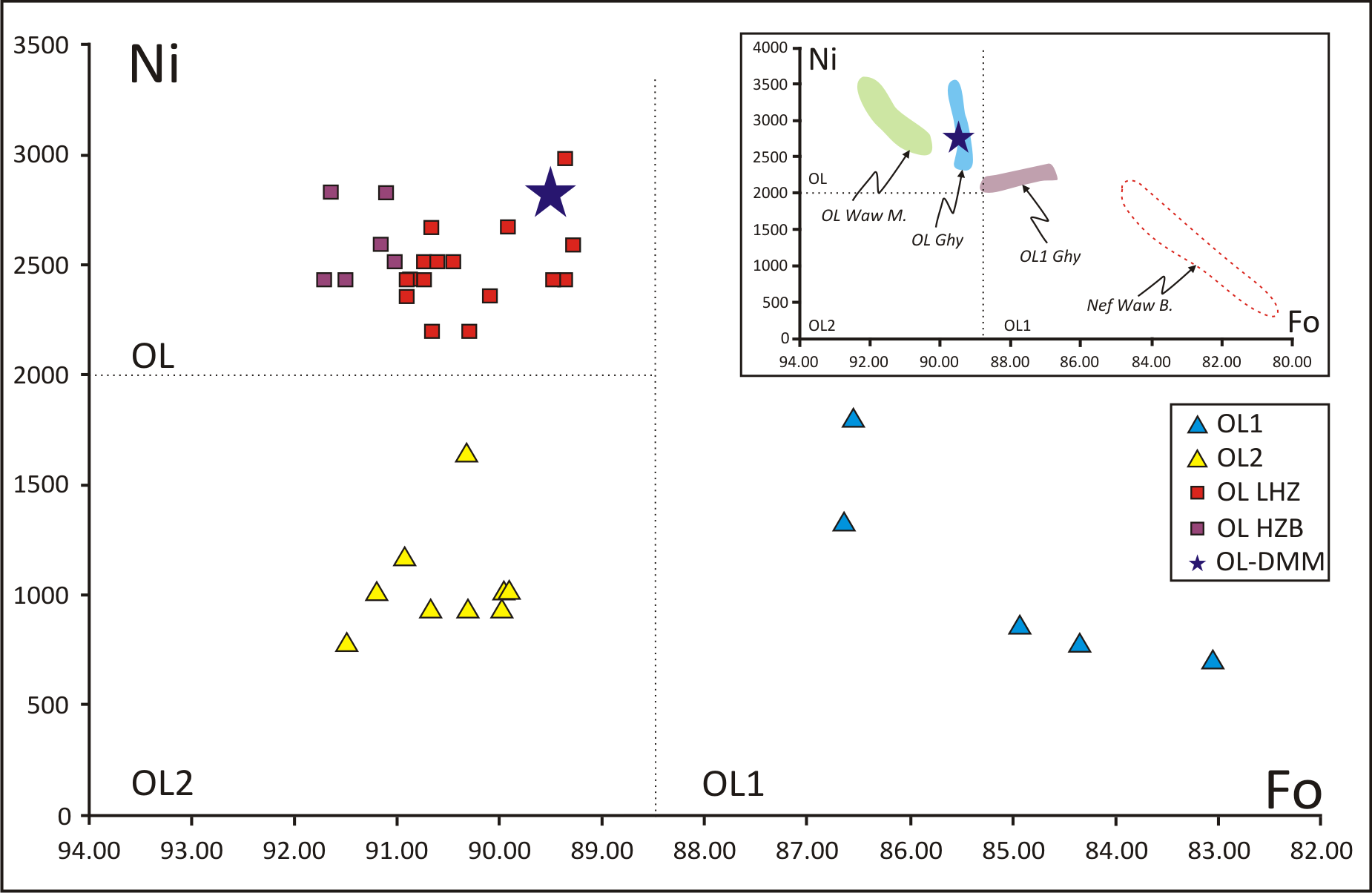 OL-DMM: Workman & Hart (2005)
OL, OL1 Ghy: Beccaluva et al. (2007)
OL Waw M: Miller et al. (2011)
Nef Waw B: Bardintzeff et al. (2011)
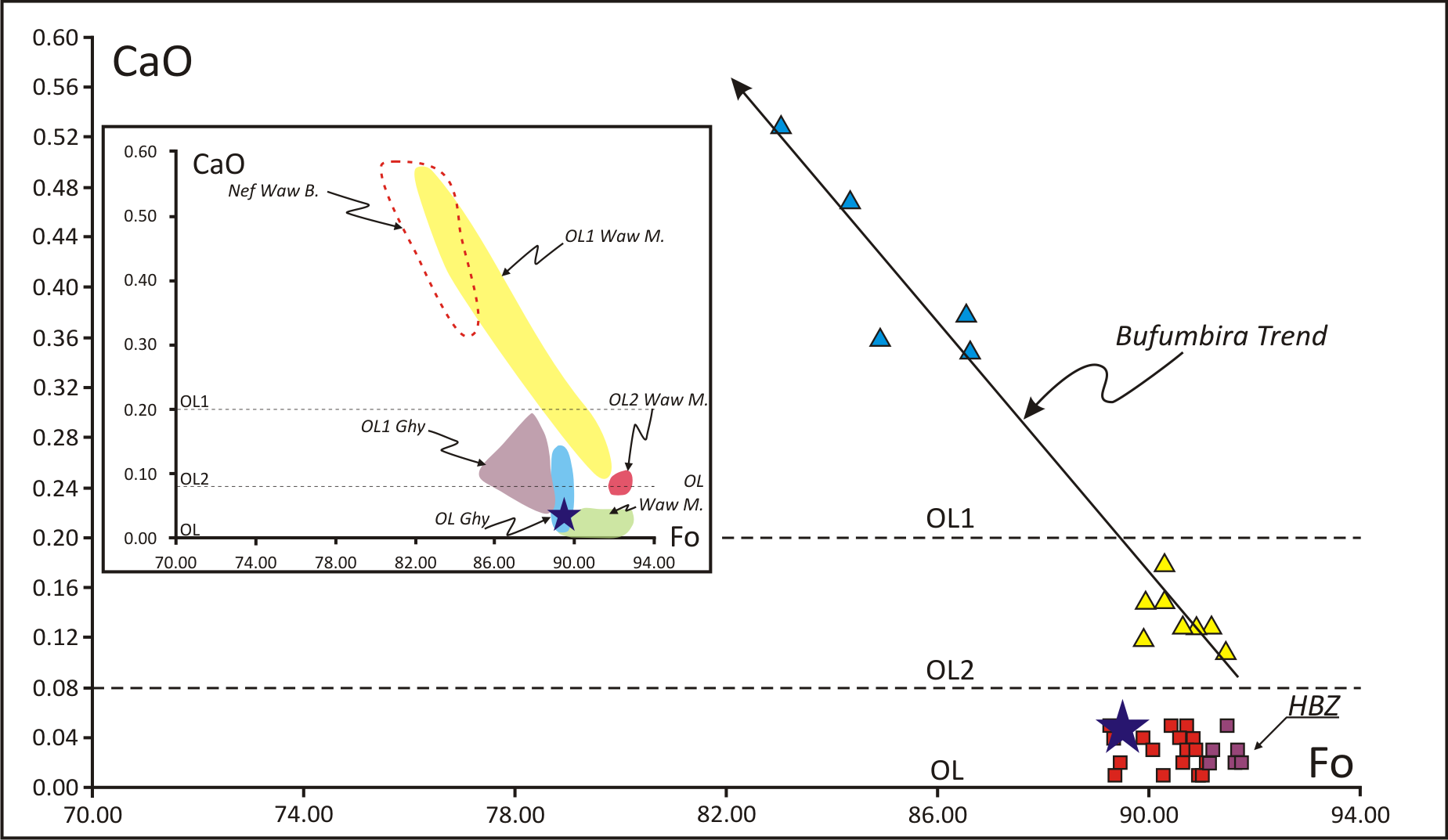 Bufumbira Trend: Ferguson (1978)
OL-DMM: Workman & Hart (2005)
OL, OL1 Ghy: Beccaluva et al. (2007)
OL, OL1, OL2 Waw M: Miller et al. (2011)
Nef Waw B: Bardintzeff et al. (2011)
Per studiare le tracce nelle varie fasi minerali, mi sembra che il sistema usato 
comunemente  ( ovvero di normalizzare il tutto a un mantello primigenio 
(es Primitive mantle) non sia propriamente corretto. 
In primo luogo perché immagino che il mantello litosferico vada considerato
 in prima battuta come depleted e 

Successivamente  perché ritengo sia meglio paragonare fasi con fasi

Al limite posso capite per i CPX (che sono il vero serbatoio di incompatibili) ma 
per le altre fasi  tipo OPX sarebbe, a mio avviso,  alquanto forzato.

Per questo motivo ho preferito normalizzare sempre le fasi studiate 
alle fasi DMM come modellizate da Workman & Hart (2005)

Nella figura di seguito ( che non verrà mostrata) gli OPX normalizzati al 
Primitive mantle  (in cui l’effetto  Oddo Harkins  appare piuttosto pronunciato)
e, per comparazione,  nella slide successiva puoi osservare il risultato proposto dove
le varie differenze appaiono più coerenti
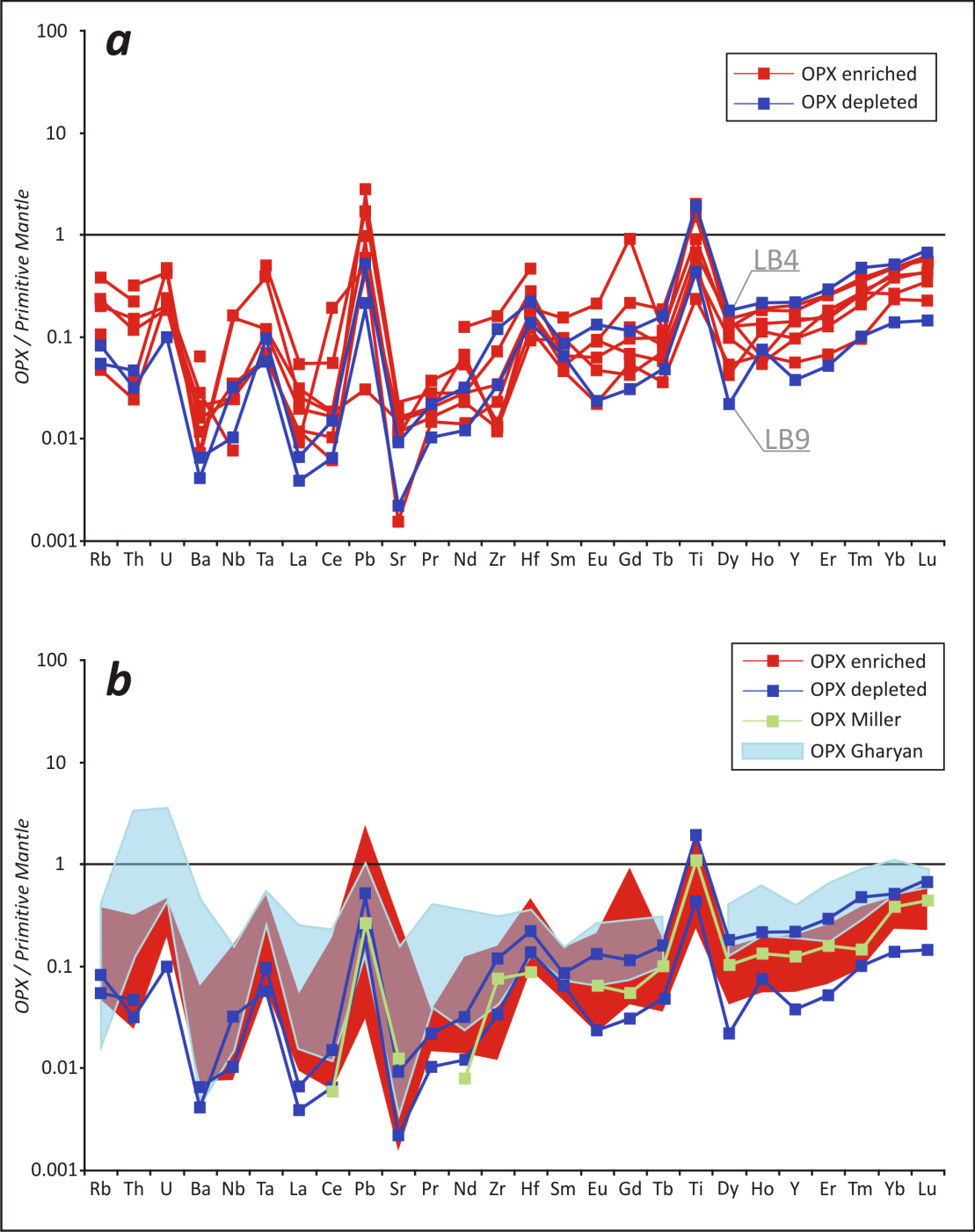 Dato che gli incompatibili negli OPX hanno coeff. Di partizionamento bassi
Di fatto essi simulano quasi perfettamente il pattern del materiale “metasomatizzante”

In questo caso abbiamo associato al pattern degli OPX quello di una Carbonatite 
della regione e  quello dei fusi WaW . Le  concentrazioni sono state ridotta di 300 volte

Tali dati indicano (sempre secondo me) 
che anche gli OPX che apparentemente non hanno subito reazioni debbono
la loro composizione in IE a metasomatismi alcalino carbonatitici

Si notano anche significative differenze con il Gharyan (maggiormente arricchito).
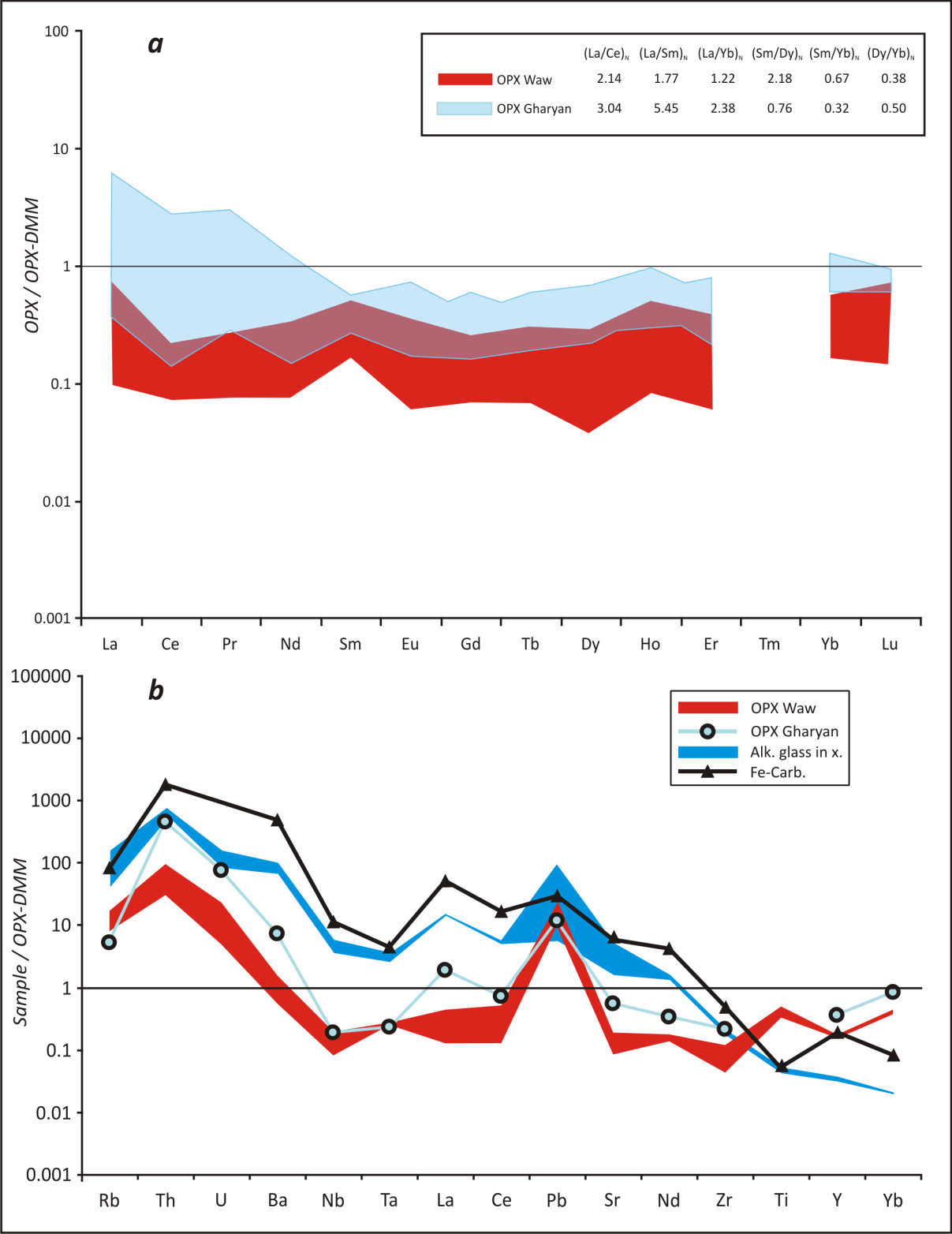 Fe-carb: Conticelli et al. (1995)
OPX-DMM: Workman & Hart (2005)
OPX Gharyan: Beccaluva et al. (2007)
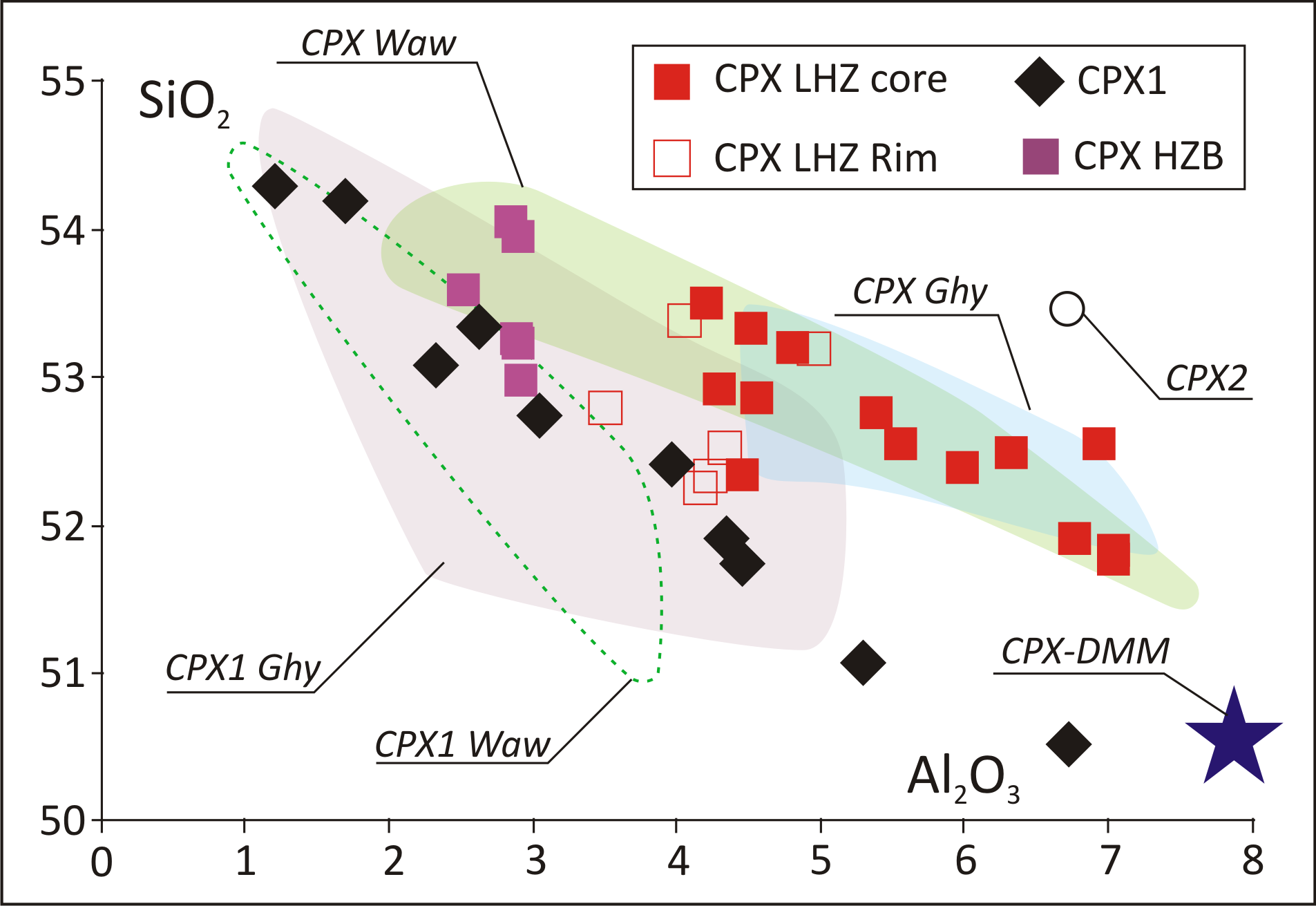 CPX-DMM: Workman & Hart (2005)
CPX, CPX1 Ghy: Beccaluva et al. (2007)
CPX, CPX1 Waw: Miller et al. (2011)
Anche per i CPX, in questo caso per brevità inserirei solo le REE e il 
diagramma precedente, sembra 
partano da una situazione tipo DMM (o leggermente arricchiti).

Da queste situazioni di partenza 
(rossi mantello; grigi o neri- reazione; blu Gharyan) si nota:

- Una sistematica differenza col G. per tracce e non per maggiori 
(più arricchiti)
- Un comportamento simile tra CPX-mantello e CPX-reazione
- In alcuni casi un incremento in LREE nei CPX-reazione
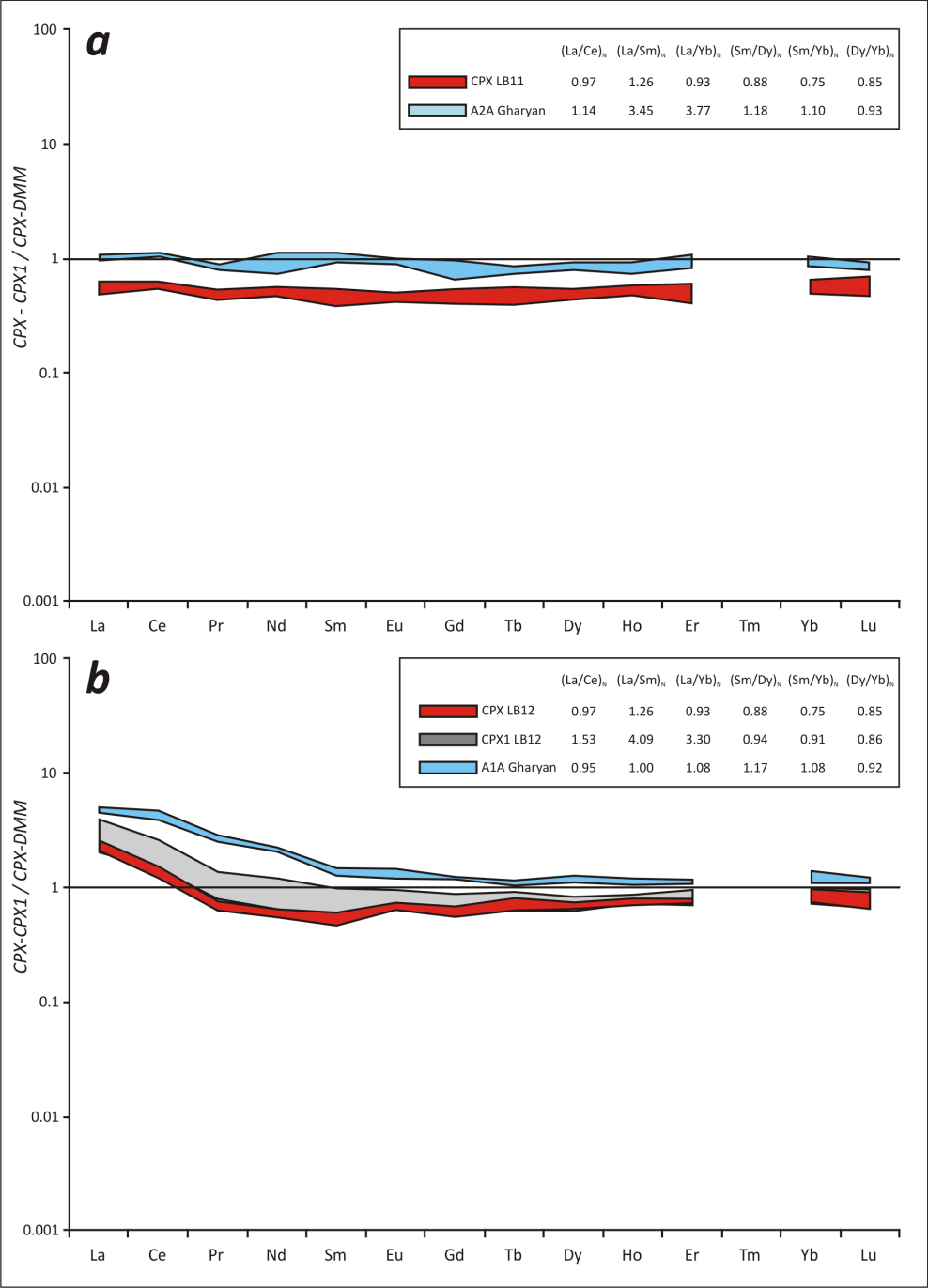 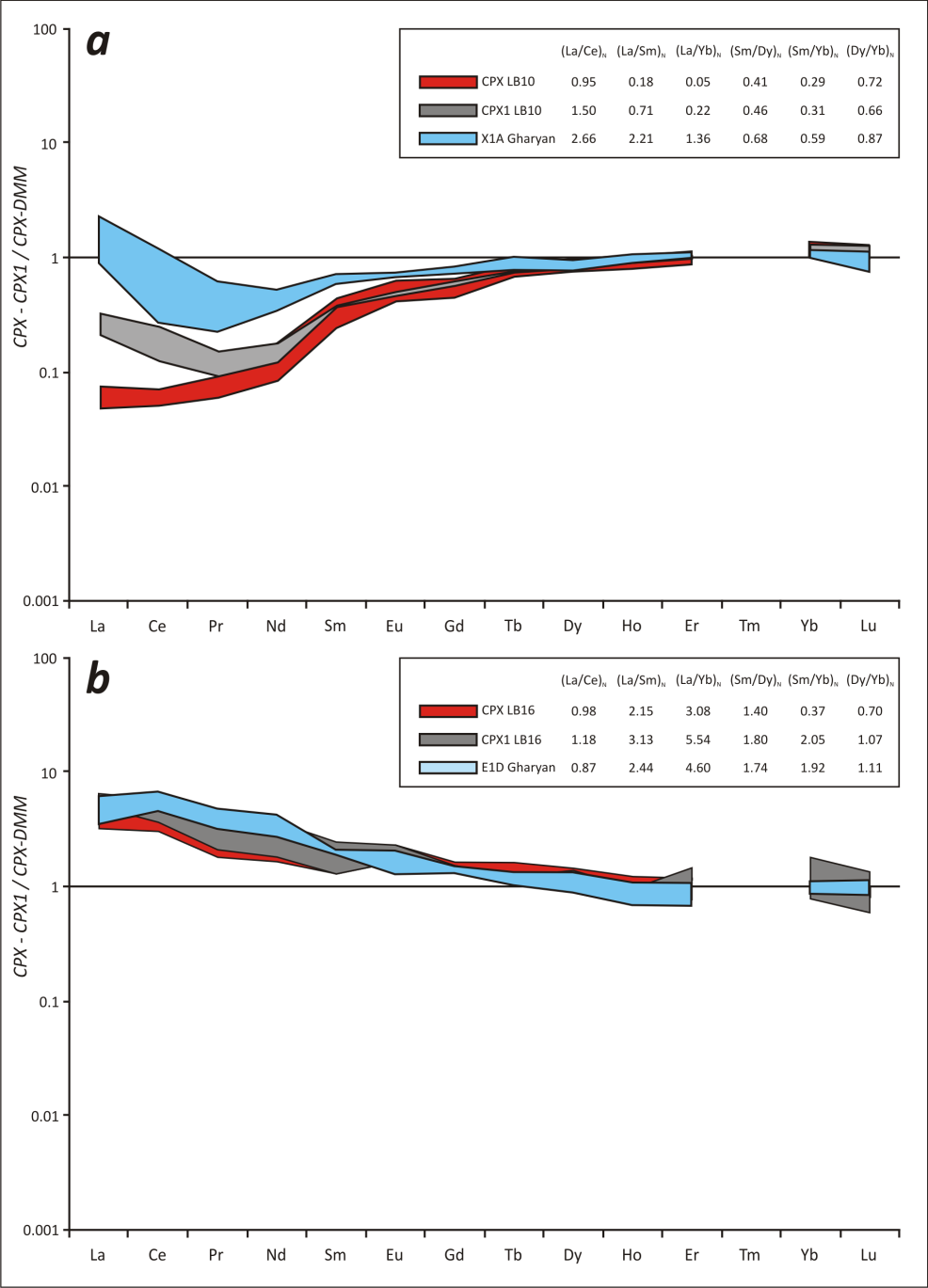 CPX-DMM: Workman & Hart (2005); A2A, A1A, X1A and E1D Gharyan: Beccaluva et al. (2007)
Questa è una forzatura in cui propongo un diagramma nato per magmi ai CPX di mantello

Tuttavia, dati i KD degli elementi considerati, il risultato cambia poco. Giusto come esercizio 
Si nota come la fusione di questi CPX sposterebbe i rapporti  dei fusi prodotti 
lungo le stesse pendenze  segnate dall’un-orogenic field

Quello che mi sembra sfizioso  è che i CPX di mantello  mi sembrano registrare, 
posizionandosi nel campo  “orogenico” l’effetto del vecchio ciclo Panafricano, mentre quelli 
di reazione  si spostano , a mio avviso giustamente, verso il  campo anorogenico  
come suggerito dalla geologia


I corrispettivi del Gharyan , che geologicamente non sebrano a me  associabili alla
Possibile salita astenosferica come indicato dalla FIG . 4, ma più a condizioni “Mediterranee”

Si distinguono  essendo sempre  orogenici ( la zona del Gharyan è stata anche maggiormente 
Coinvolta dal ciclo panafricano)
Th/Yb vs. Ta/Yb diagram: Pearce, (1983), modified
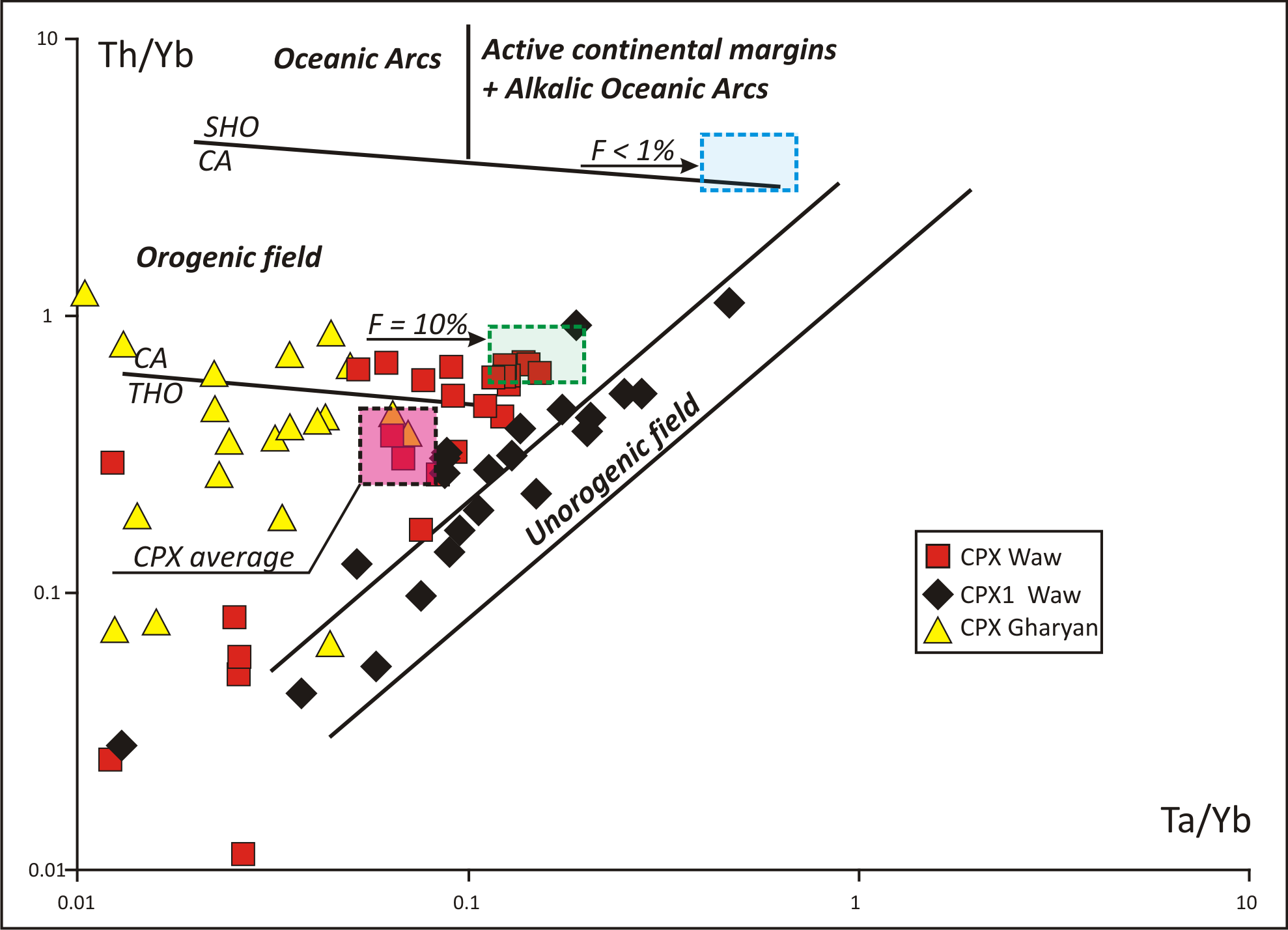 Th/Yb vs. Ta/Yb diagram: Pearce, (1983), modified; CPX Gharyan: Beccaluva et al. (2007)
Un diagramma semplice  che indica, sempre a mio avviso, un sistema che coinvolge
diversi soggetti metasomatizzanti  e indica, una volta ancora, differenze con il Gharyan



Non sono stato molto “esaustivo”, si può dire ancora molto, tuttavia il tempo a disposizione

xe pocheto.  E tante cose ancora non le ho neppure  iniziato a digerirle
 
Mi raccomando, aborro la violenza fisica.  Per cui non farmi del male  (in caso puoi
Seviziare il Narduzzi )  

il tempo a disposizione sono 10m più 5 di commenti

Un abbraccione
angelo
Proterozoic Crust: Condie,(1993)
Fe-carbonatitie: Conticelli et al. (1995)
CPX-DMM: Workman & Hart (2005)
CPX Gharyan: Beccaluva et al. (2007)
Na Waw En-Namus: Miller et al. (2011)